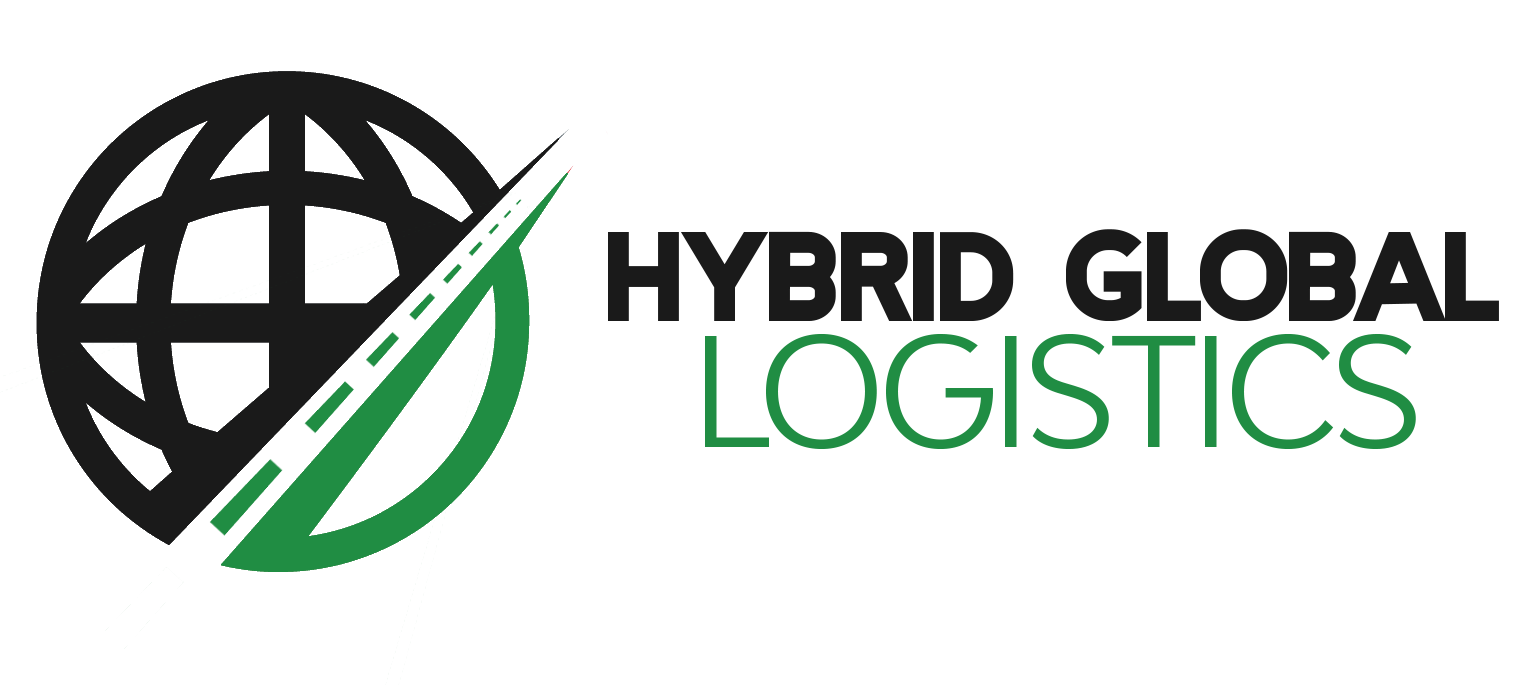 WELCOME TO HYBRID GLOBAL LOGISTIS SERVICES, LLC.


D.B.A BEEMAC LOGISTICS
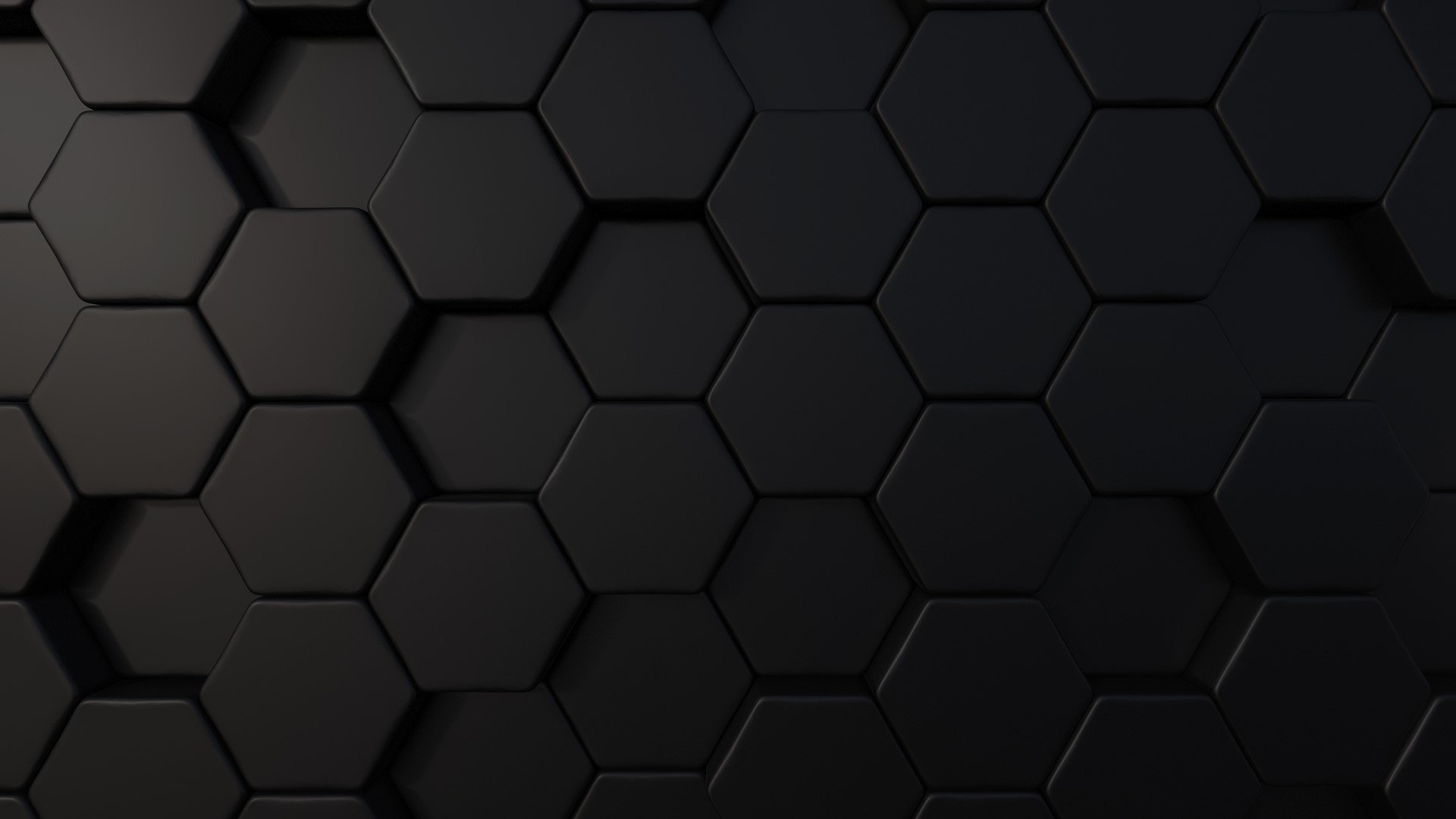 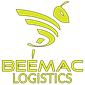 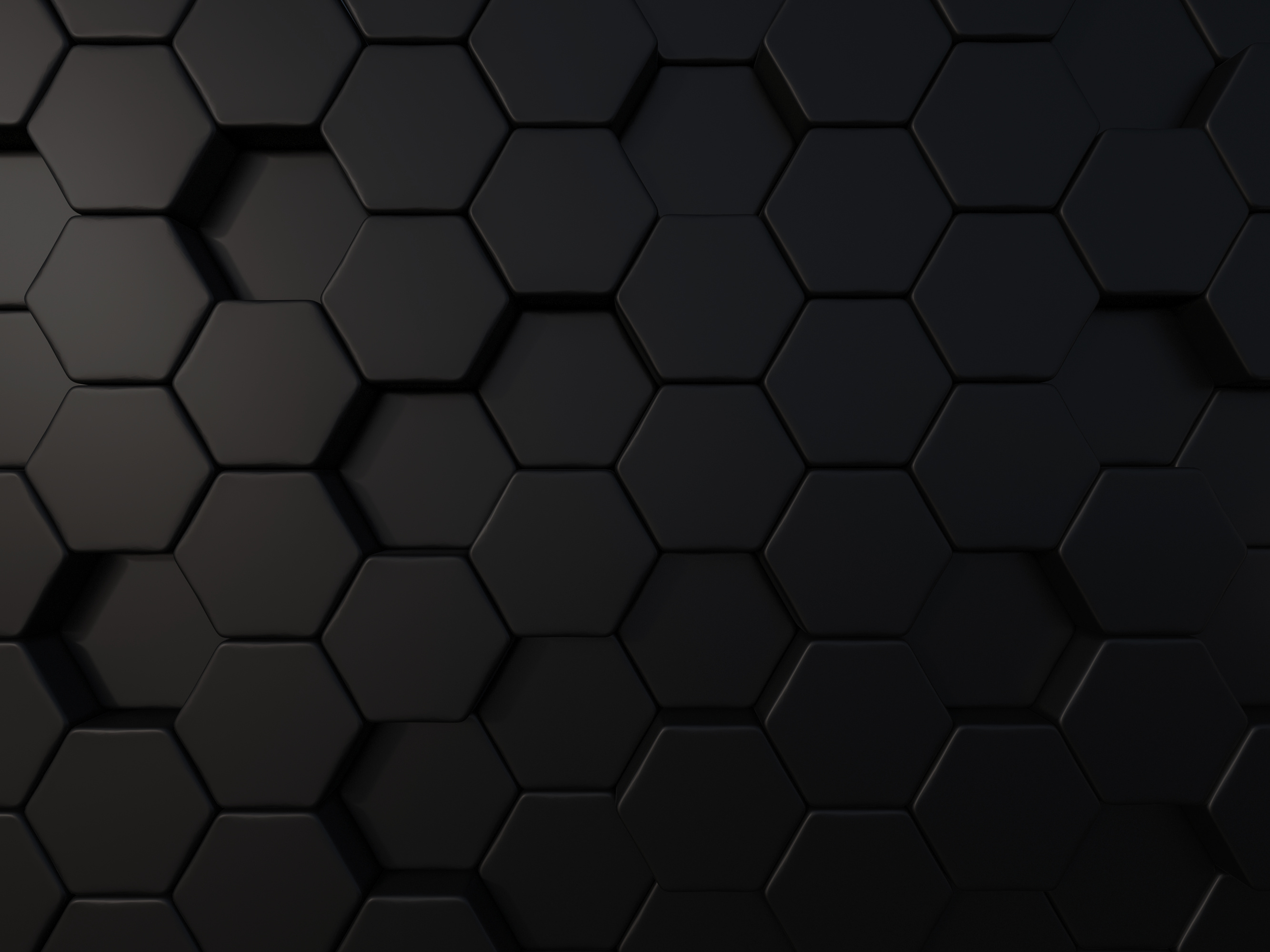 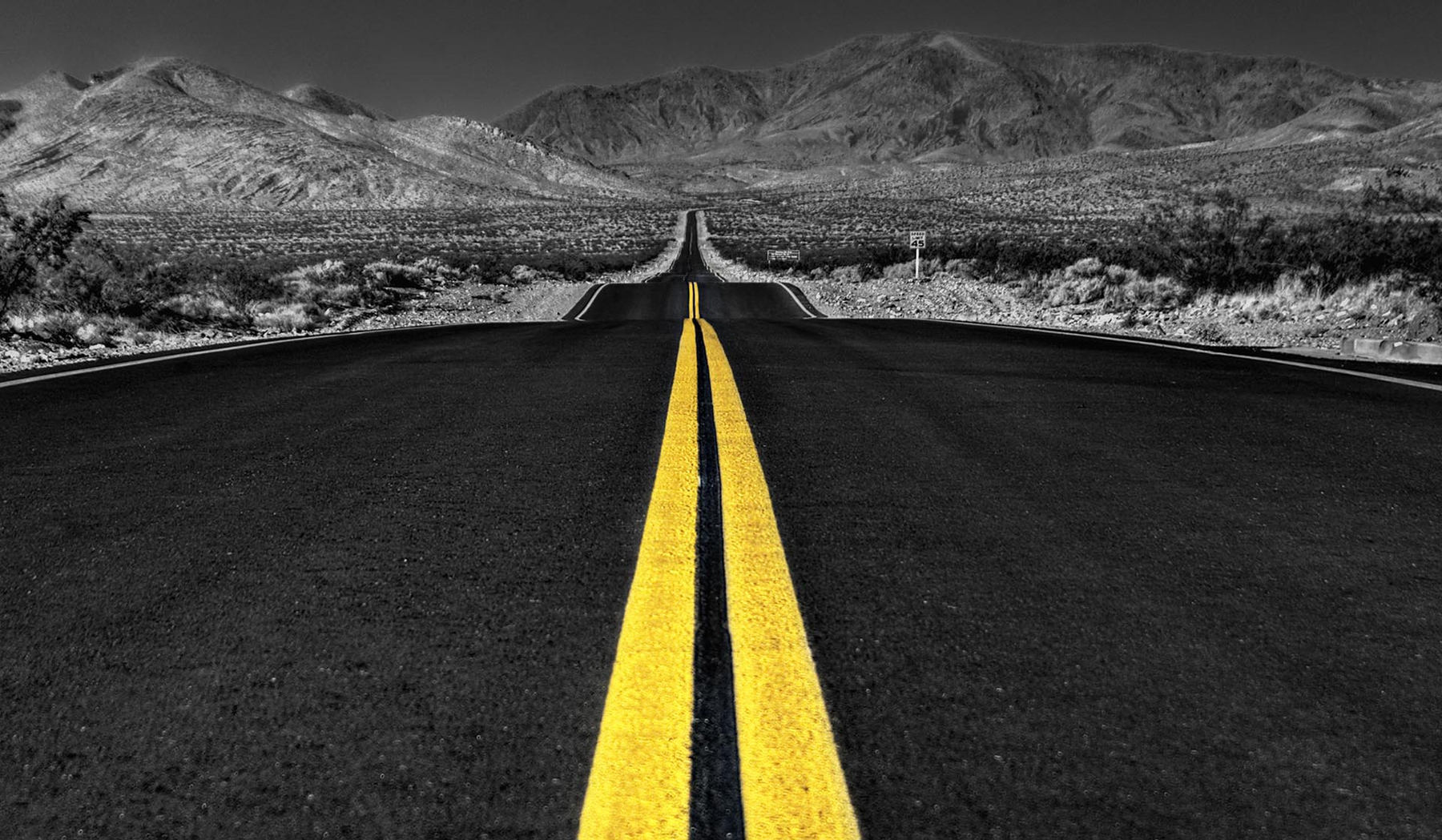 HYBRID GLOBAL LOGISTICS, LLC
who we are
Hybrid Global Logistics LLC is an exclusive agent of Beemac Logistics. Since 1984, the Beemac brand has grown into a premier multi-modal full service transportation and logistics provider offering truckload, LTL, intermodal, air, ocean, warehousing, and specialized hauling services to customers throughout North America.
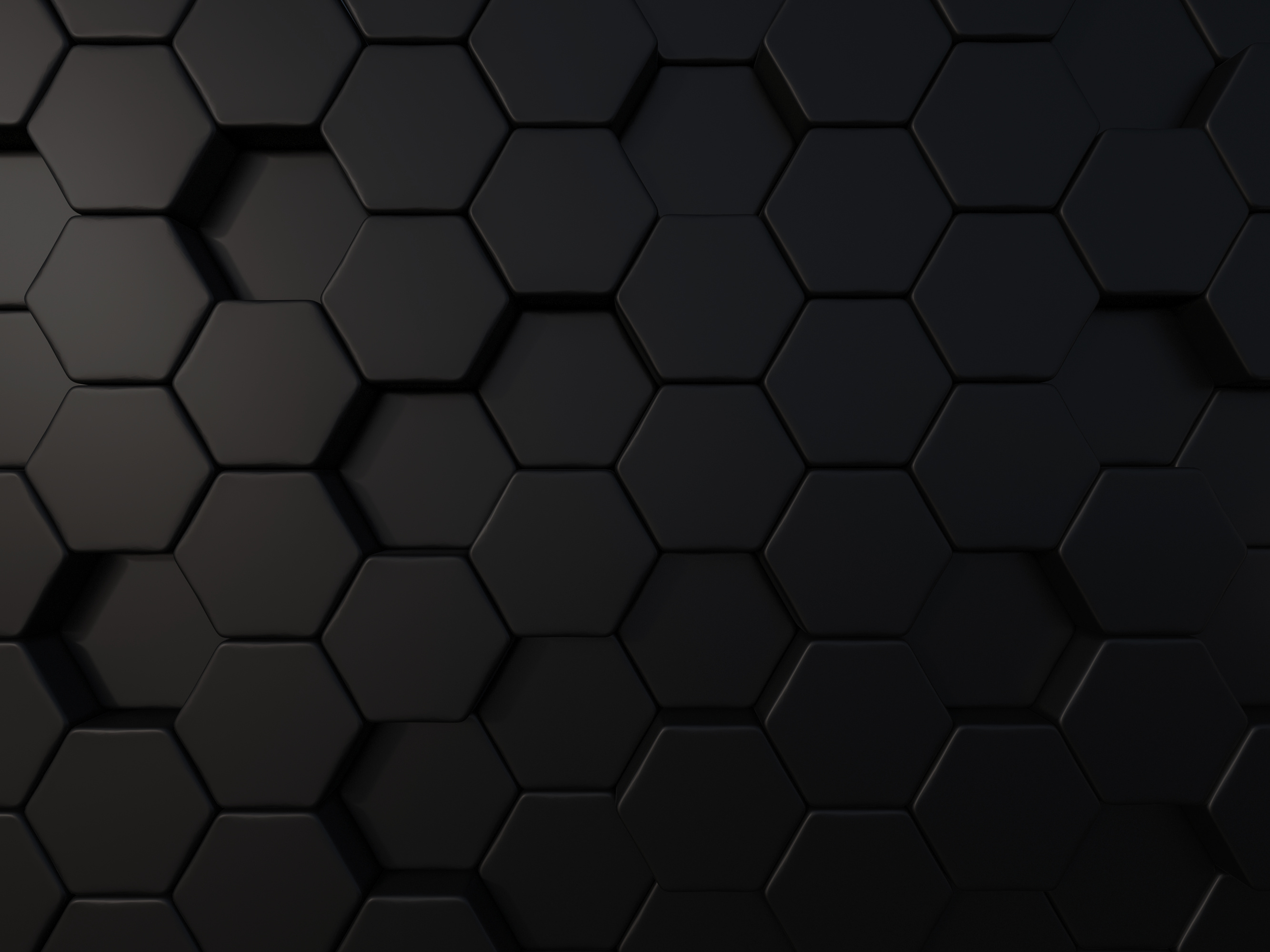 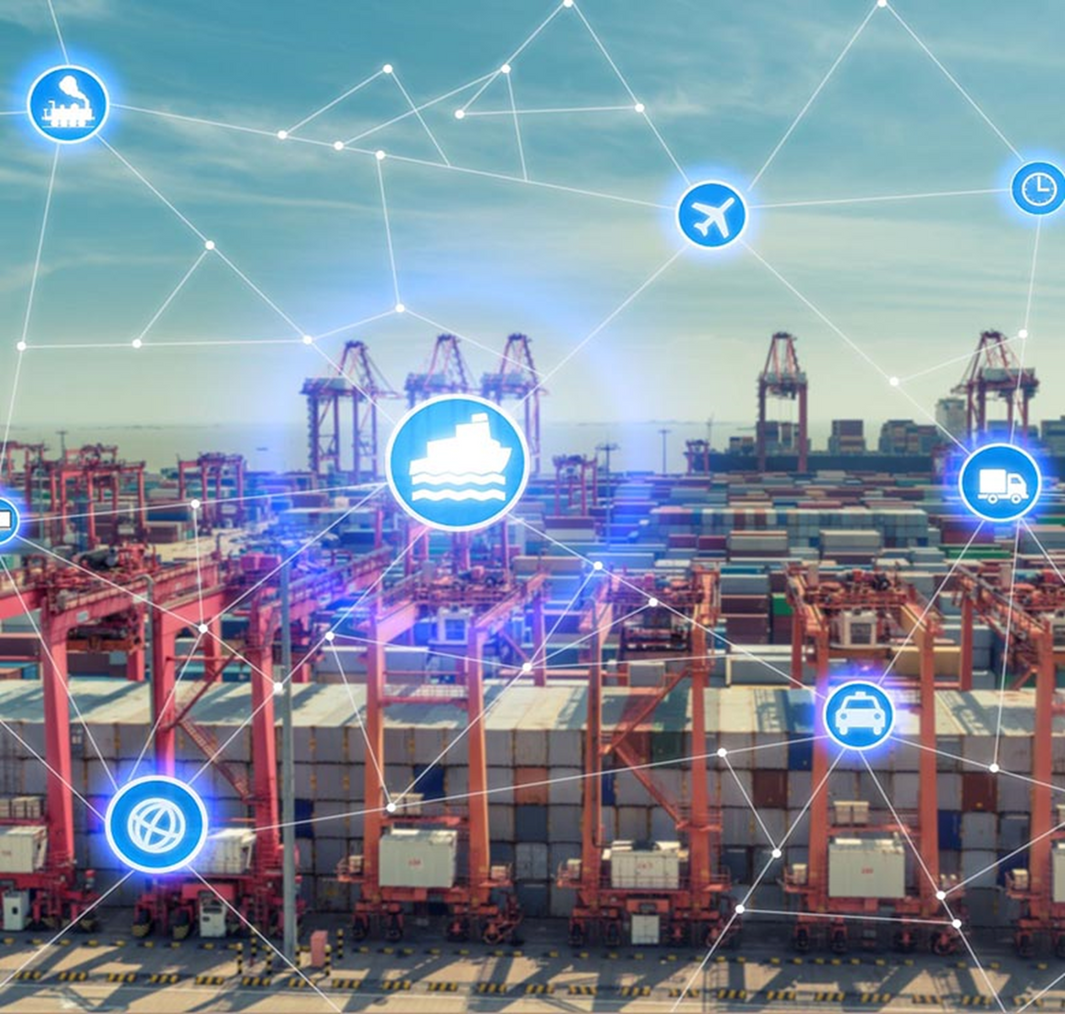 HYBRID GLOBAL LOGISTICS, LLC
what we do
Beemac is a third-party logistics provider (3PL.)

We connect our customers that have products that need shipped with carriers that can transport the product where it needs to go.
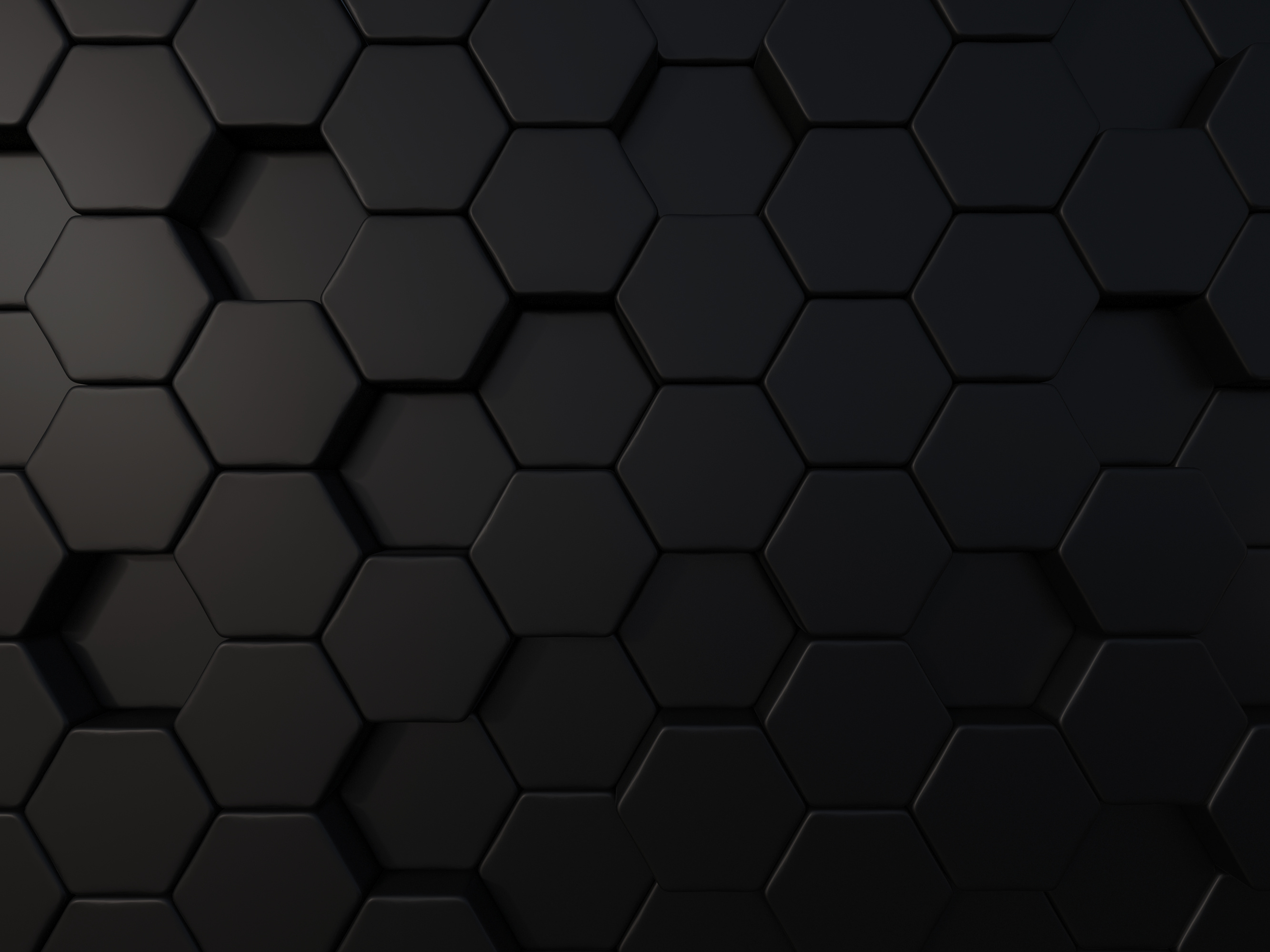 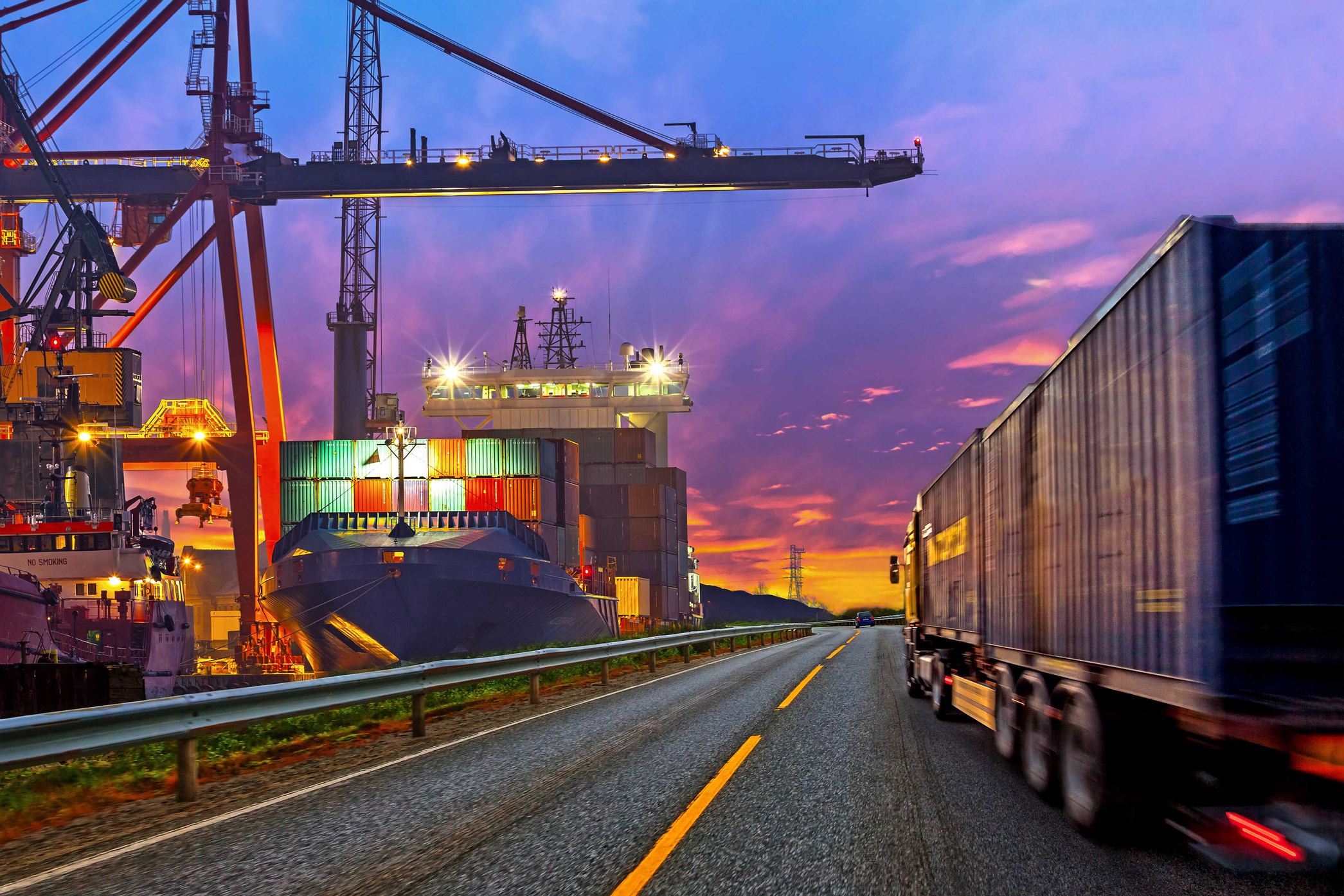 HYBRID GLOBAL LOGISTICS, LLC
BEEMAC 
LOGISTICS
40 YEARS OF INDUSTRIAL LOGISTICS EXPERIENCE, BORN OF AN ASSET-BASED STEEL HAULER

THE MOST COMPREHENSIVE ASSET-BASED INDUSTRIAL-FOCUSED LOGISTICS NETWORK IN NORTH AMERICA, SERVING ALL MODELS OF TRANSPORTATION

FULL-SERVICE LOGISTICS OFFERING
ON DEMAND CAPACITY ACROSS ALL MODES, MANAGED SERVICES AND 3 PL SOLUTIONS
COST EFFECTIVE BROKERAGE SOLUTIONS
CUSTOMIZED INBOUND MANAGEMENT / MRO PROGRAMS
40,000 CONTRACT CARRIERS
LOGISTICS ENGINEERING AND SUPPLY CHAIN SONSULTING SERVICES

JOINT VENTURE WITH MERCURY LOGISTICS / MUTUAL OWNERSHIP OF MERCURY TRANSPORTATION

BEST IN CLASS TECHNOLOGY AND VISIBILITY TOOLS

INDUSTRY TRAINED EXPERTS WITH DEEP ROOTS IN OIL AND GAS LOGISTICS
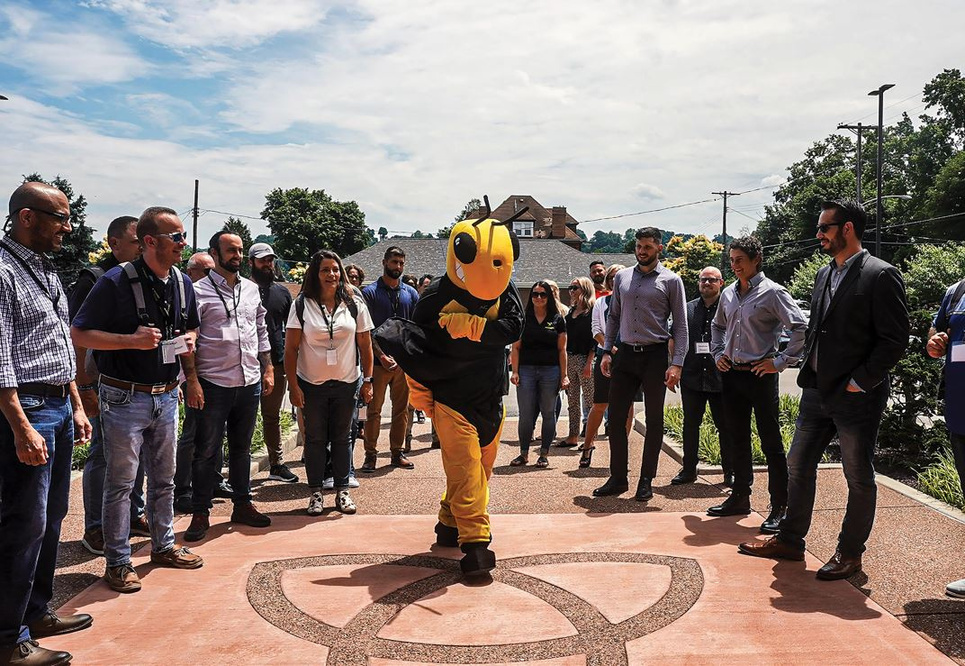 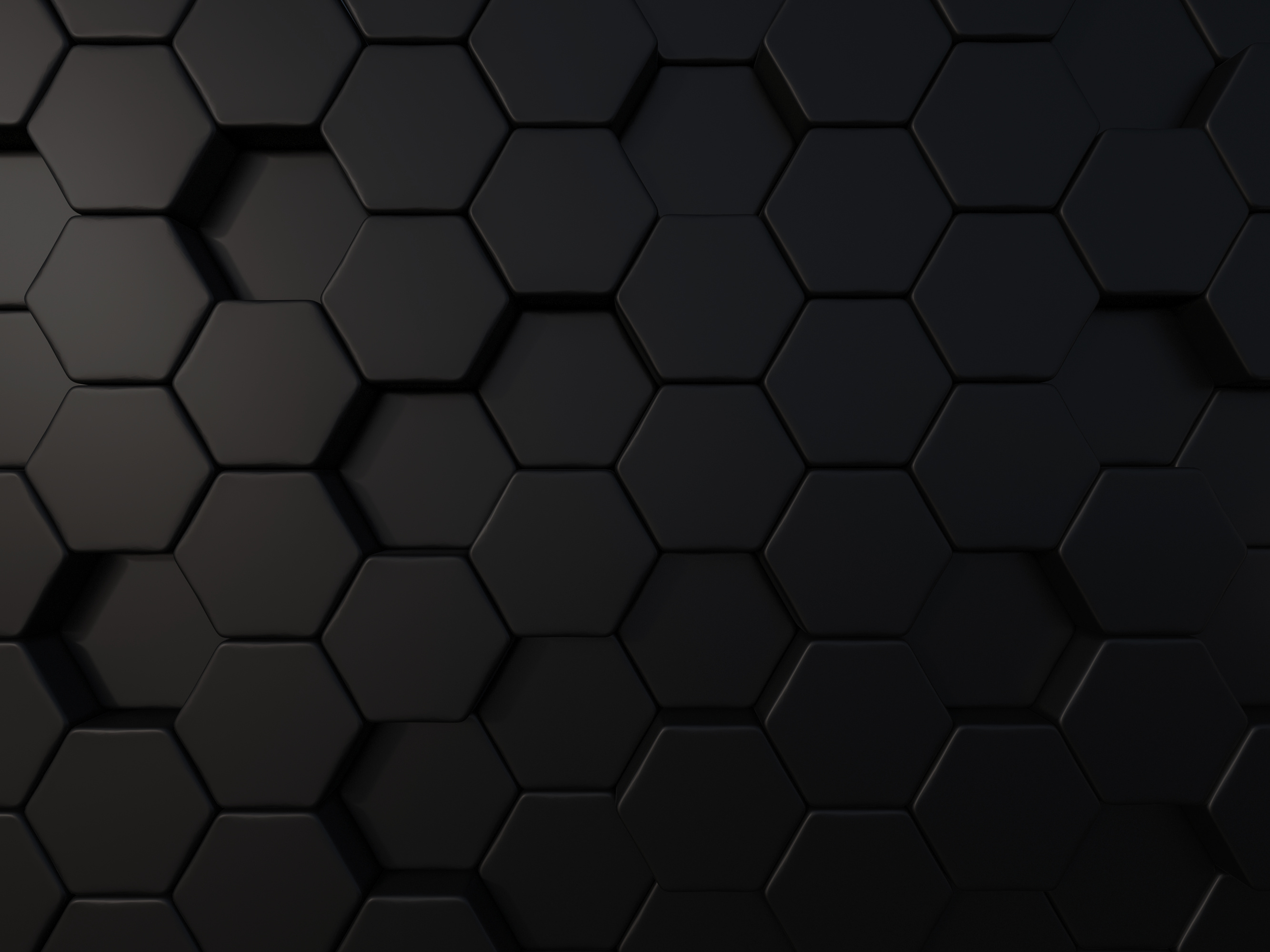 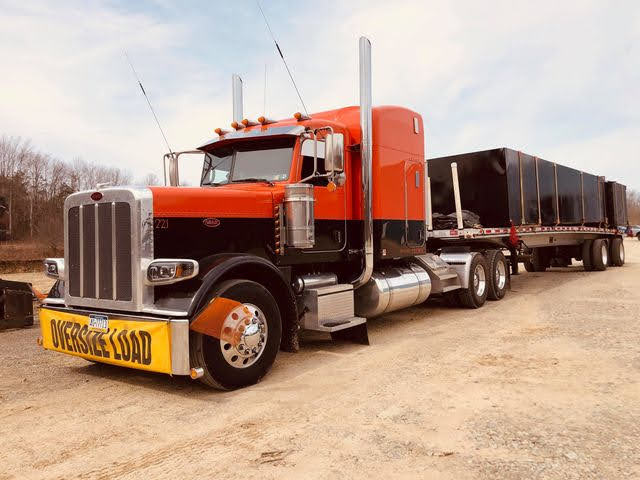 HYBRID GLOBAL LOGISTICS, LLC
beemac trucking
TOP 20 LARGEST FLATBED/HEAVY HAUL CARRIERS IN THE USA (RANKED BY TRANSPORT TOPICS MAGAZINE 2022
HEADQUARTED IN AMBRIDGE, PA
32 TERMINALS ACROSS THE US/NATIONWIDE SERVICE
550+ TRUCKS/800+ FLATBED TRAILERS
STEP-DECKS, DOUBLE DROPS, STRETCH, RGNS, DRY VANS, HOT-SHOTS AND PNEUMATICS
OVER DIMENSIONAL/HEAVY HAUL DIVISION WITH DEEP EXPERTISE/IN-HOUSE PERMITTING, ROUTING, ESCORT SERVICES
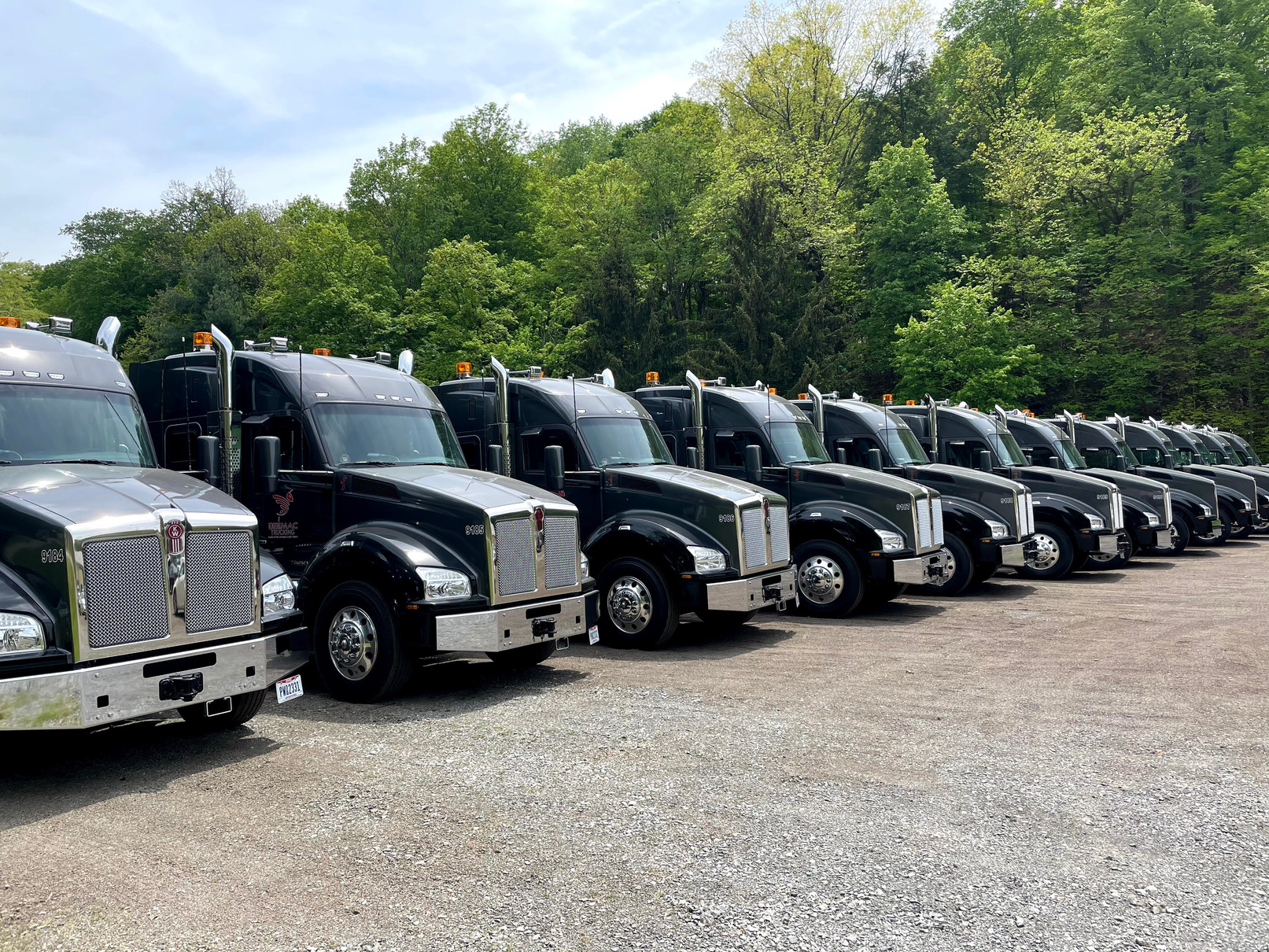 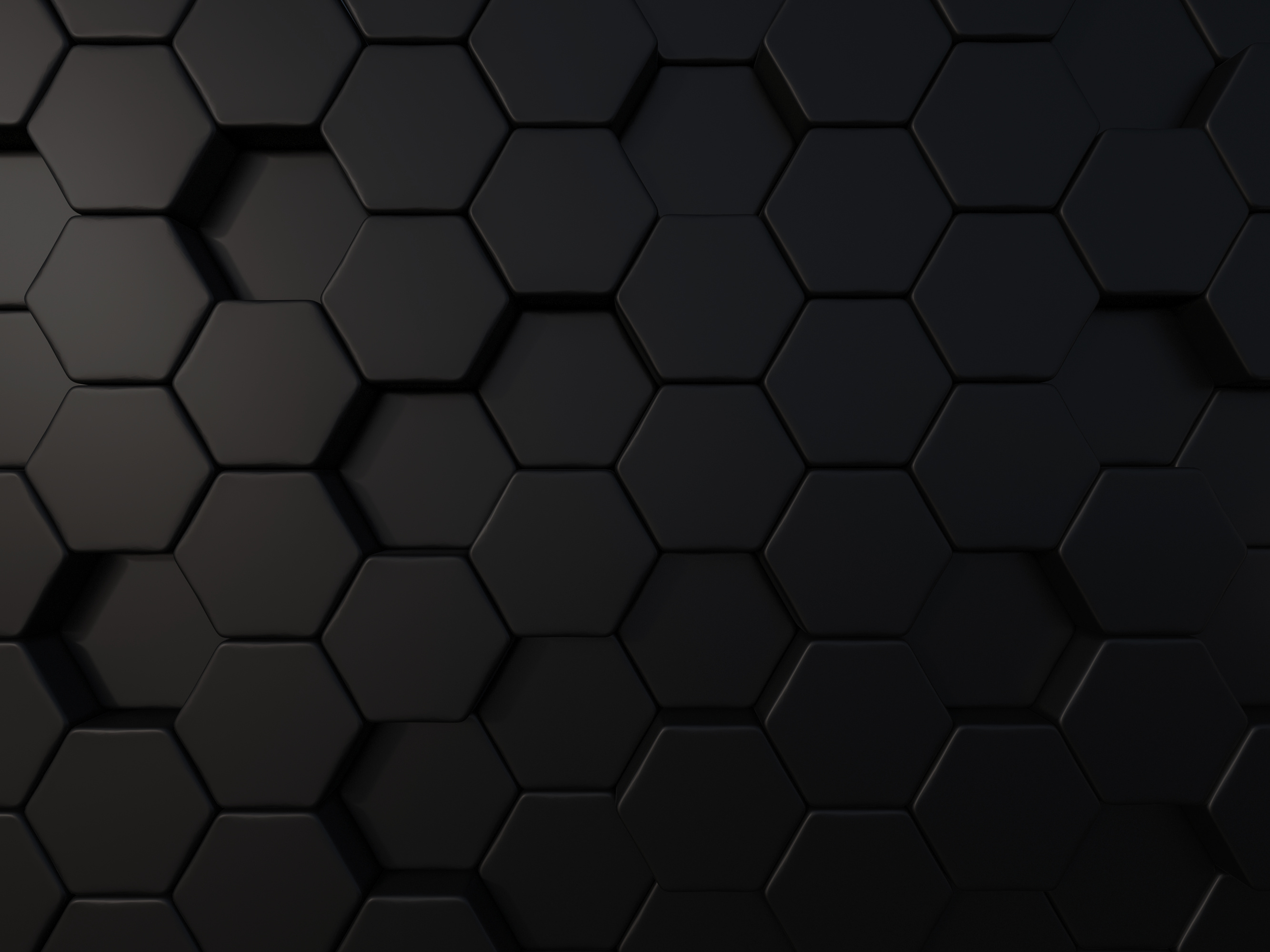 HYBRID GLOBAL LOGISTICS, LLC
services portfolio
BEEMAC TRUCKING
BEEMAC LOGISTICS
BEEMAC PORT SERVICES
BEEMAC MATERIAL HANDLING & WAREHOUSING
BEEMAC CHARTERING & MERCURY TRANSPORTATION
• Full-service logistics offering
• On demand capacity across all modes, Managed     
 Services and 3PL Solutions 
• Cost effective brokerage solution
• Inbound management / MRO programs
• 44,000 contract carriers
• Carrier management
• Logistics engineering and Supply Chain  
 consulting
• Port of Leetsdale, PA / Houston, TX
• 45-Ton overhead river crane in Leetsdale, PA
• Barge and rail car transloading
• Direct Discharge Port of Houston
• Indoor/Outdoor storage space
•500+ trucks
• Flatbeds
• Step decks, double drops, RGNs
• Stretch 
• Pneumatic
• Hot Shot
• Over dimensional/ pilot
• Leetsdale, PA, Midland, TX and Houston, TX
• 5 fully managed Pipe yards
• 75 acres combined
•Inspection Services
•Inventory management
•Mobile Forklift services
• Worldwide service of bulk 
 and break-bulk commodities
• Working with over 2,000 
 shipowners worldwide 
• Operations team to manage 
 all aspects of the loading  
 shipment, and unloading
• Turn-key multi-modal
 solutions bundling
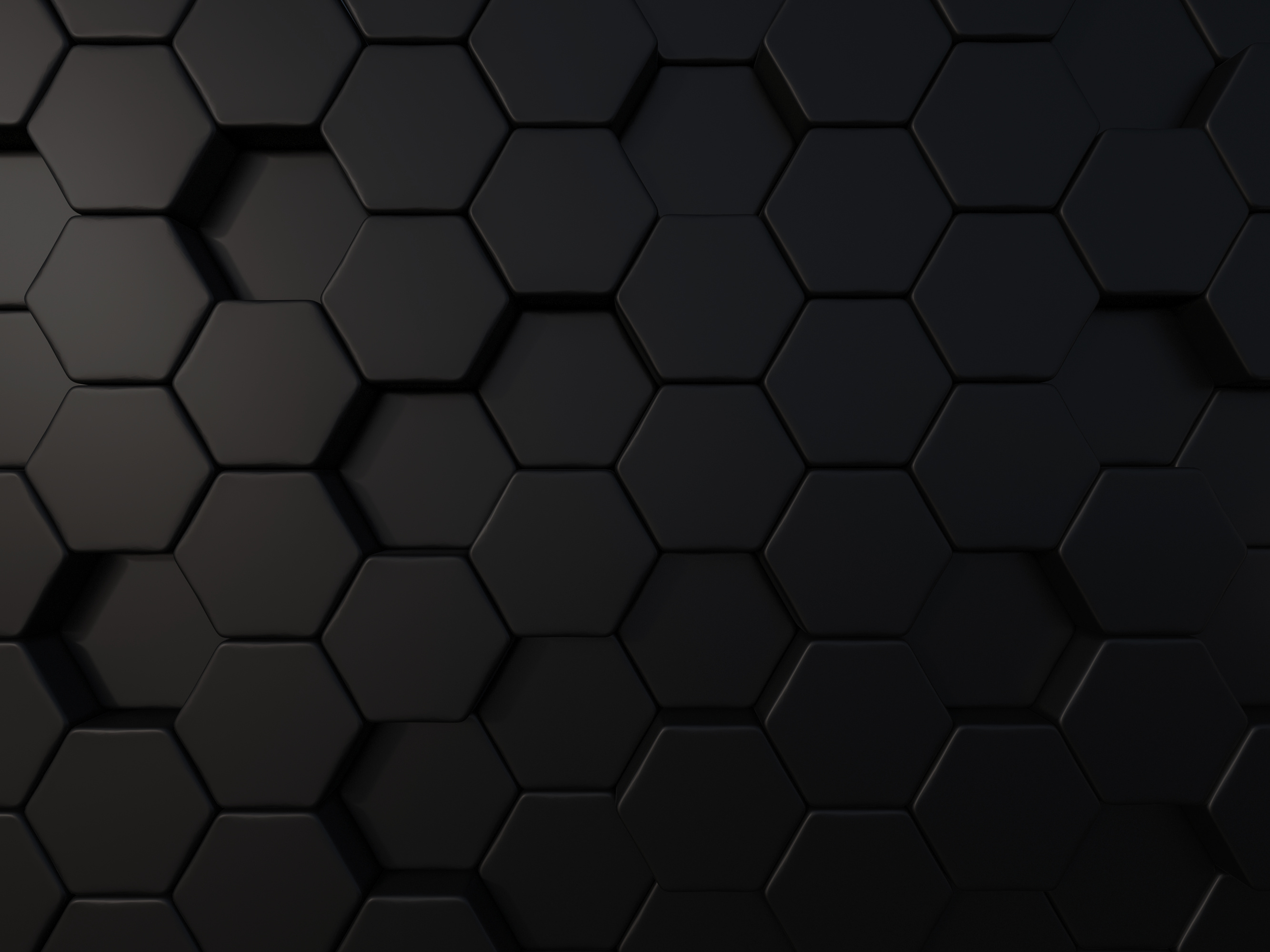 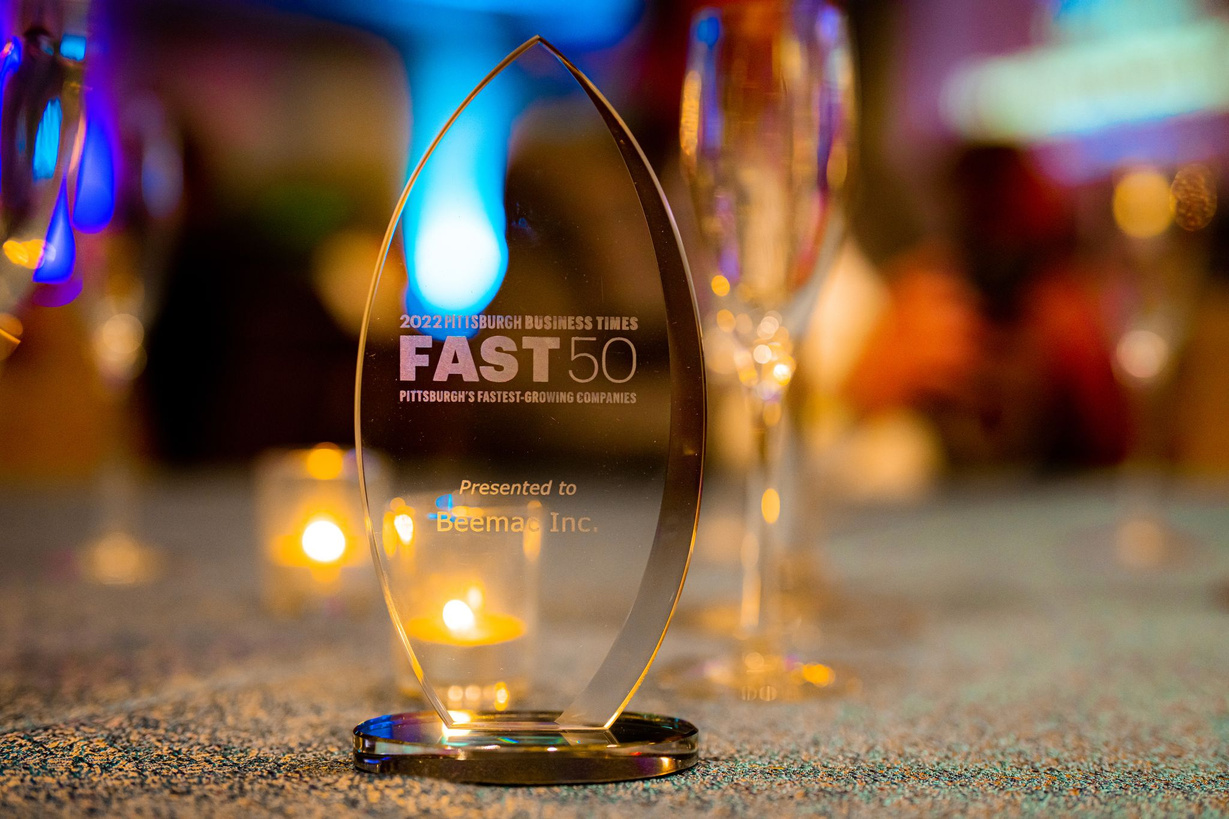 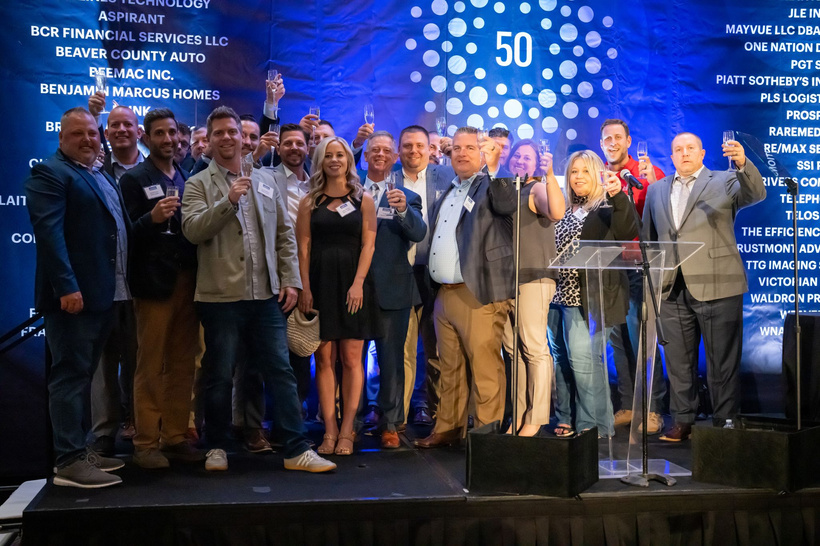 HYBRID GLOBAL LOGISTICS, LLC
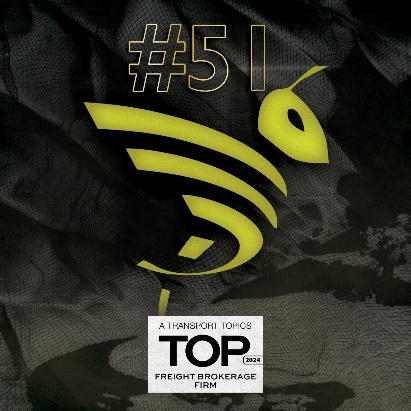 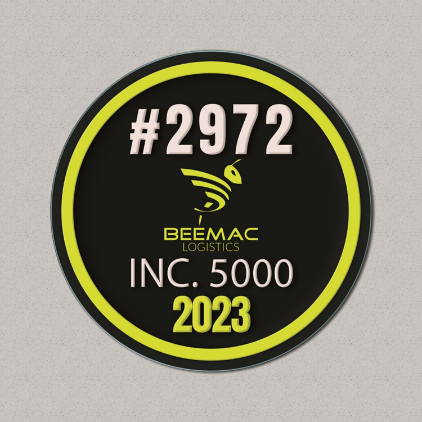 achievements & awards
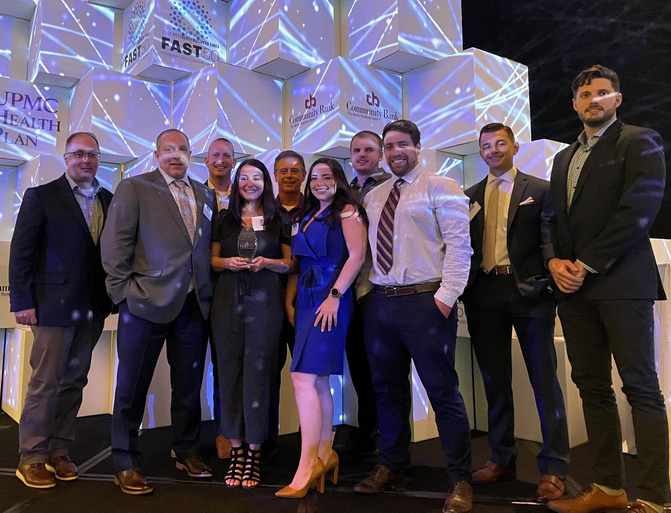 2024 & 2023 Accomplishments:

Ranked 51st Top Freight Brokerage Firms in the U.S. by Transport Topics 2024.
Named a winner of the Pittsburgh Post-Gazette’s “Top Workplaces 2024” Award.
Ranked No. 2972 on the Inc. 5000 list 2023.
Top 500 Largest For-Hire Carriers by Freight Waves 2023.
Ranked 9th in the 2023 Pittsburgh Business Times “Fast 50” Award.
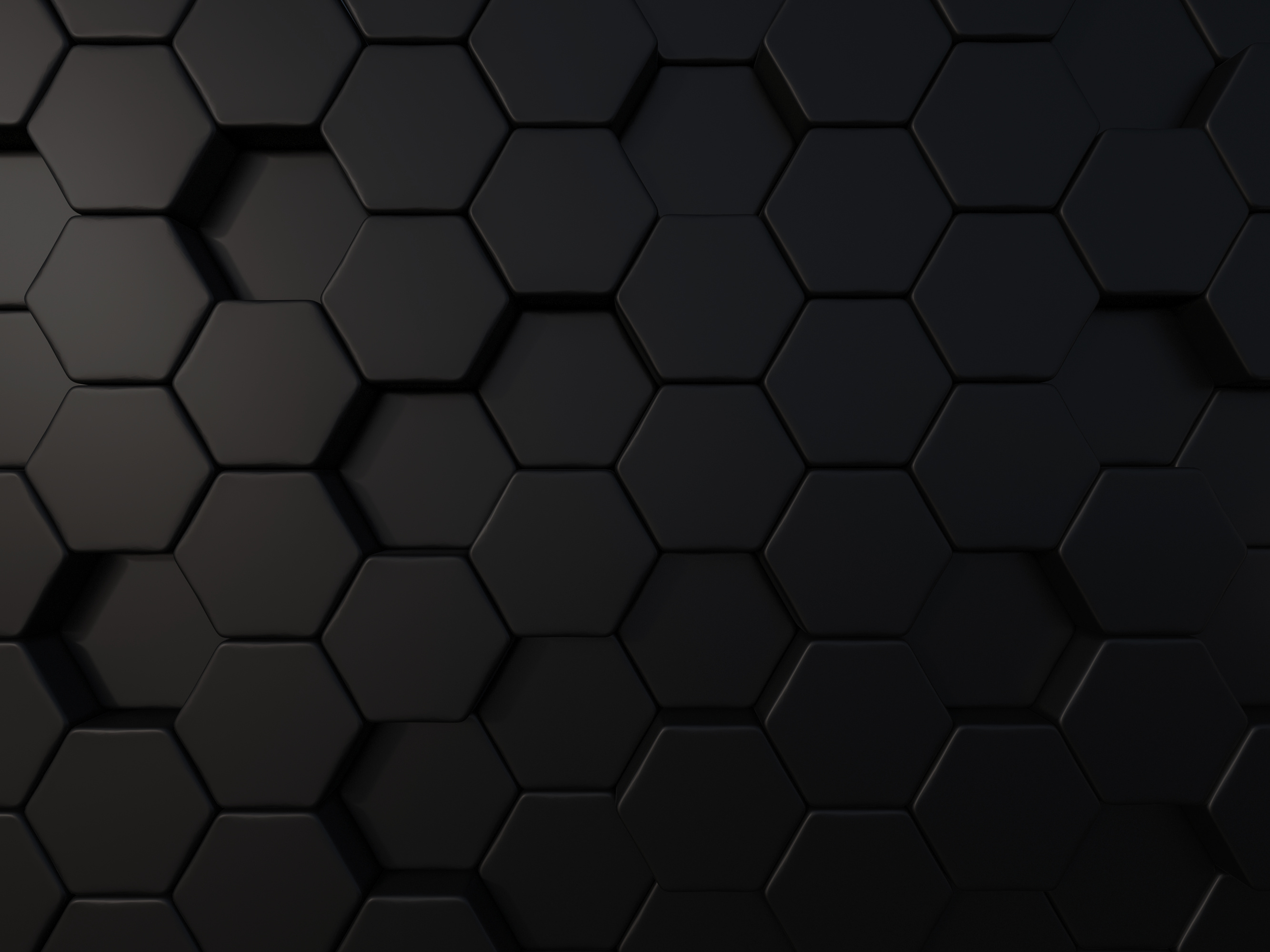 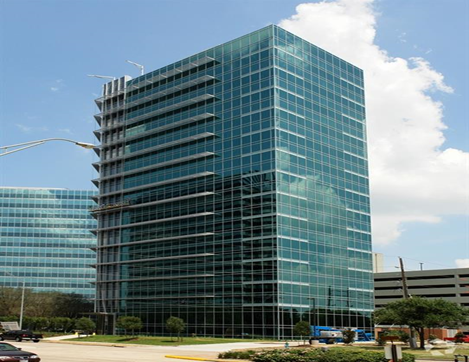 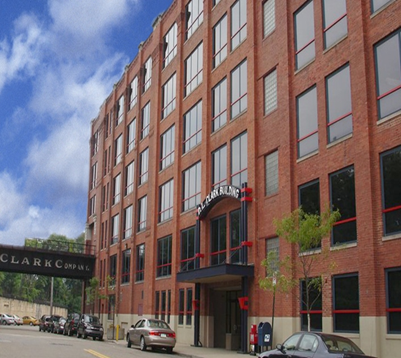 HYBRID GLOBAL LOGISTICS, LLC
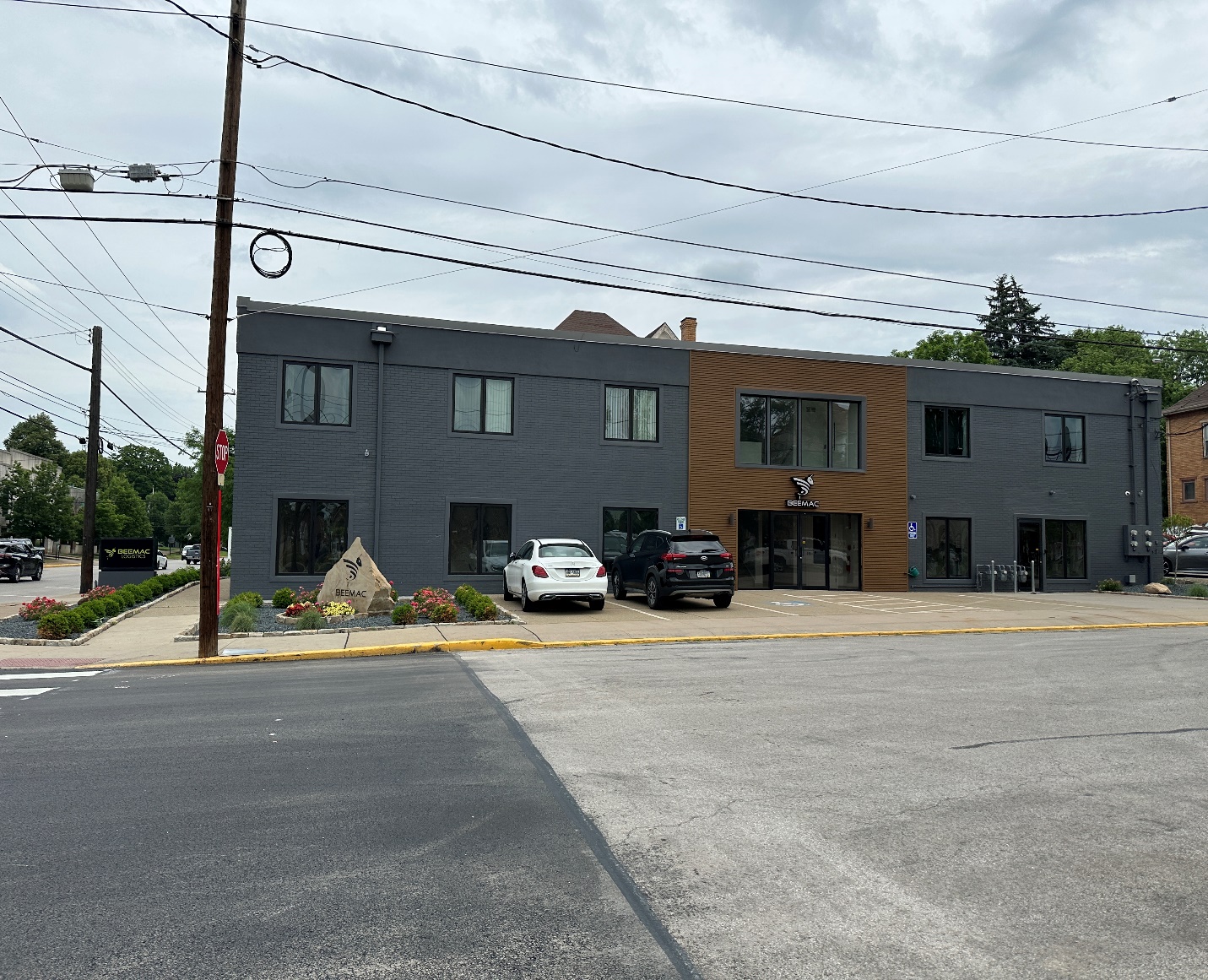 our offices
BEAVER, PENNSYLVANIA
999 3RD STREET, BEAVER, PA  15009
Established: 2016
BEEMAC LOGISTICS HEADQUARTERS
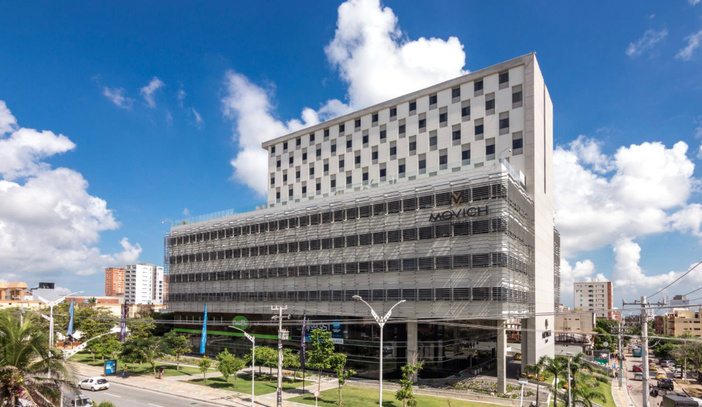 PITTSBURGH, PENNSYLVANIA
HISTORIC D.L. CLARK BUILDING
503 MARTINDALE STREET, PITTSBURGH PA15212
Established: 2018
HOUSTON, TEXAS
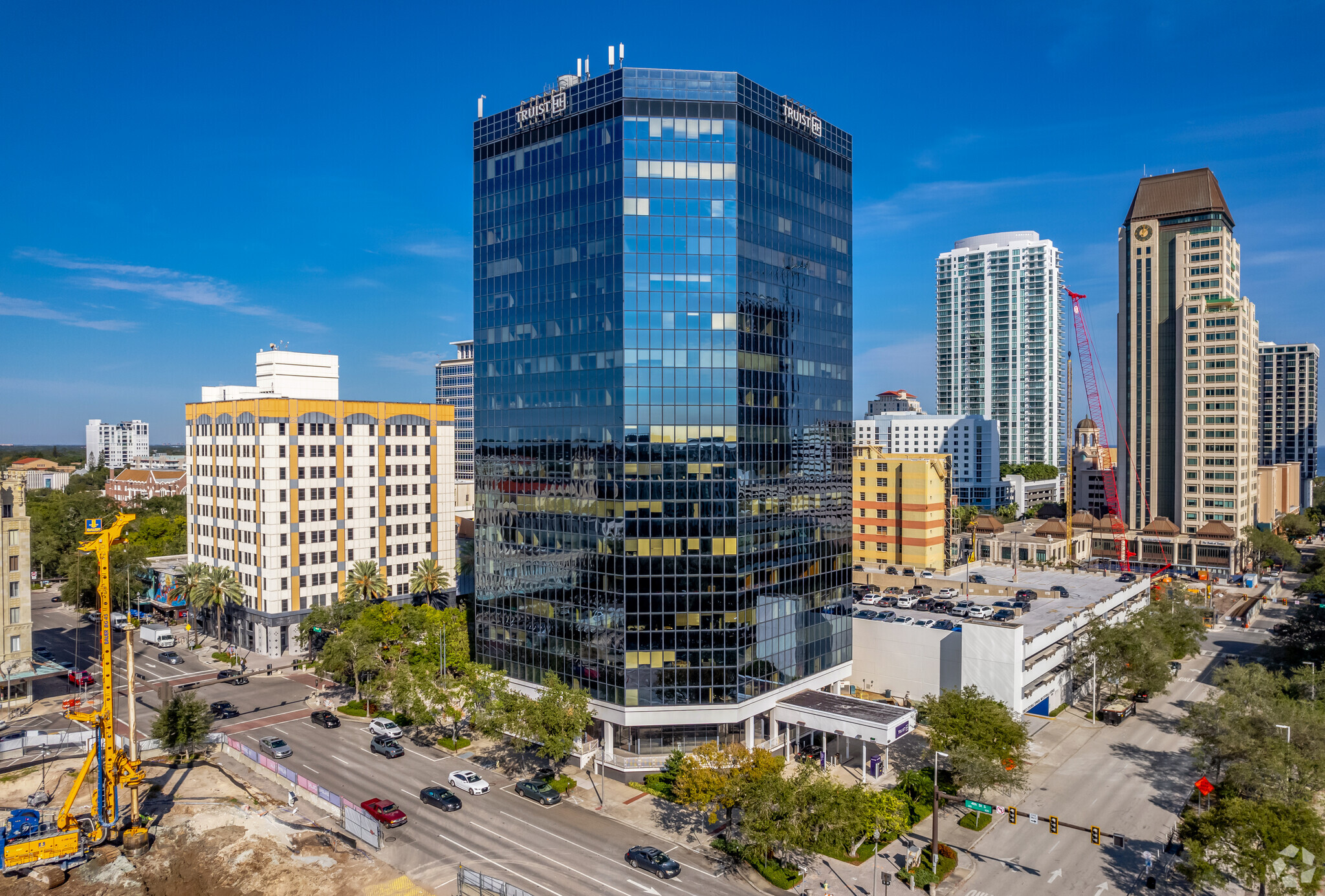 10350 RICHMOND AVE, HOUSTON, TX 77042
Established: 2019
ST. PETERSBURG, FL
200 CENTRAL AVENUE, ST. PETERSBURG FL 33701
Established: 2022
BARRANQUILLA, COLOMBIA
CALLE. 94 #51B - 43, RIOMAR, BARRANQUILLA, COLOMBIA
Established: 2018
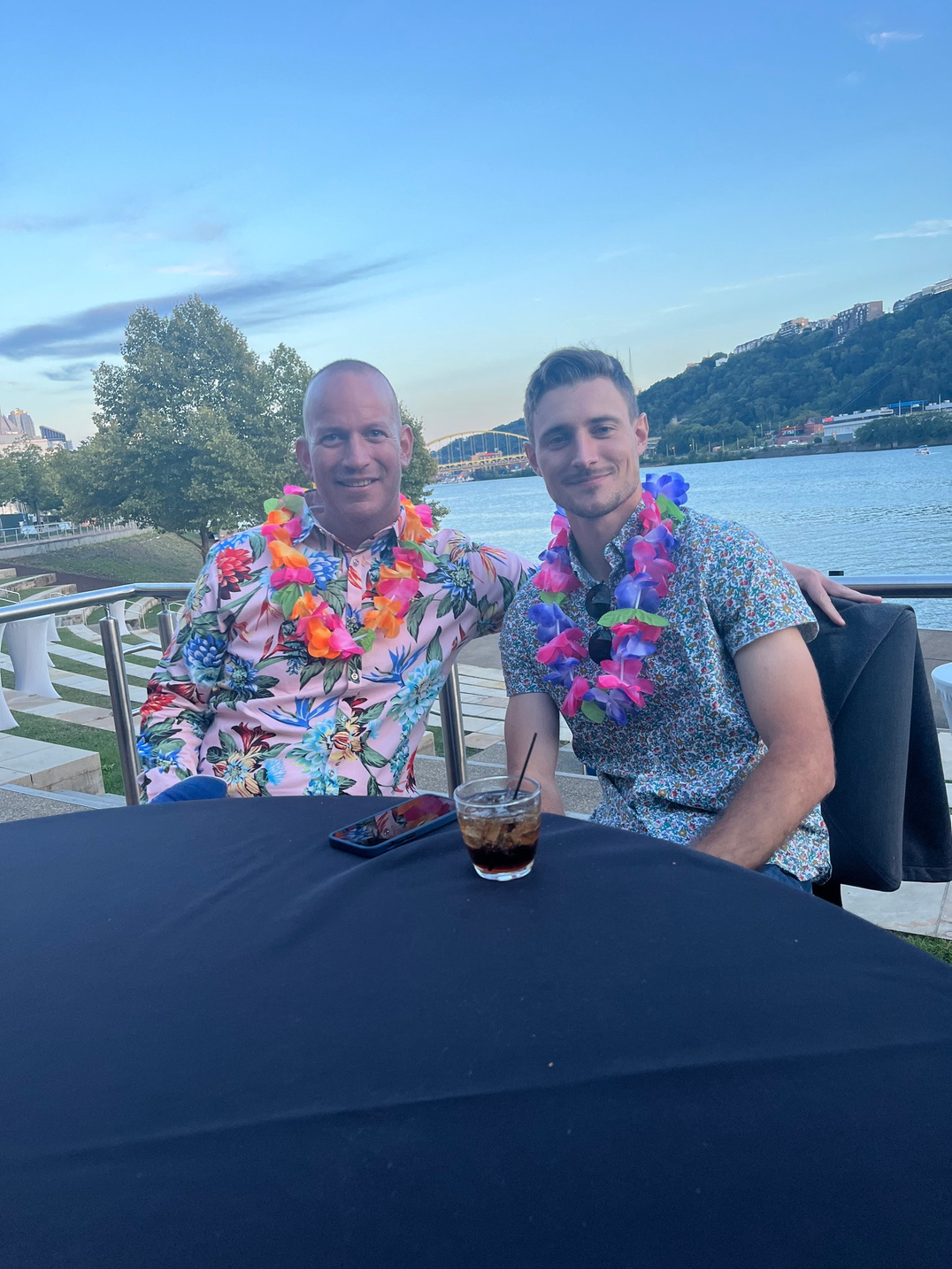 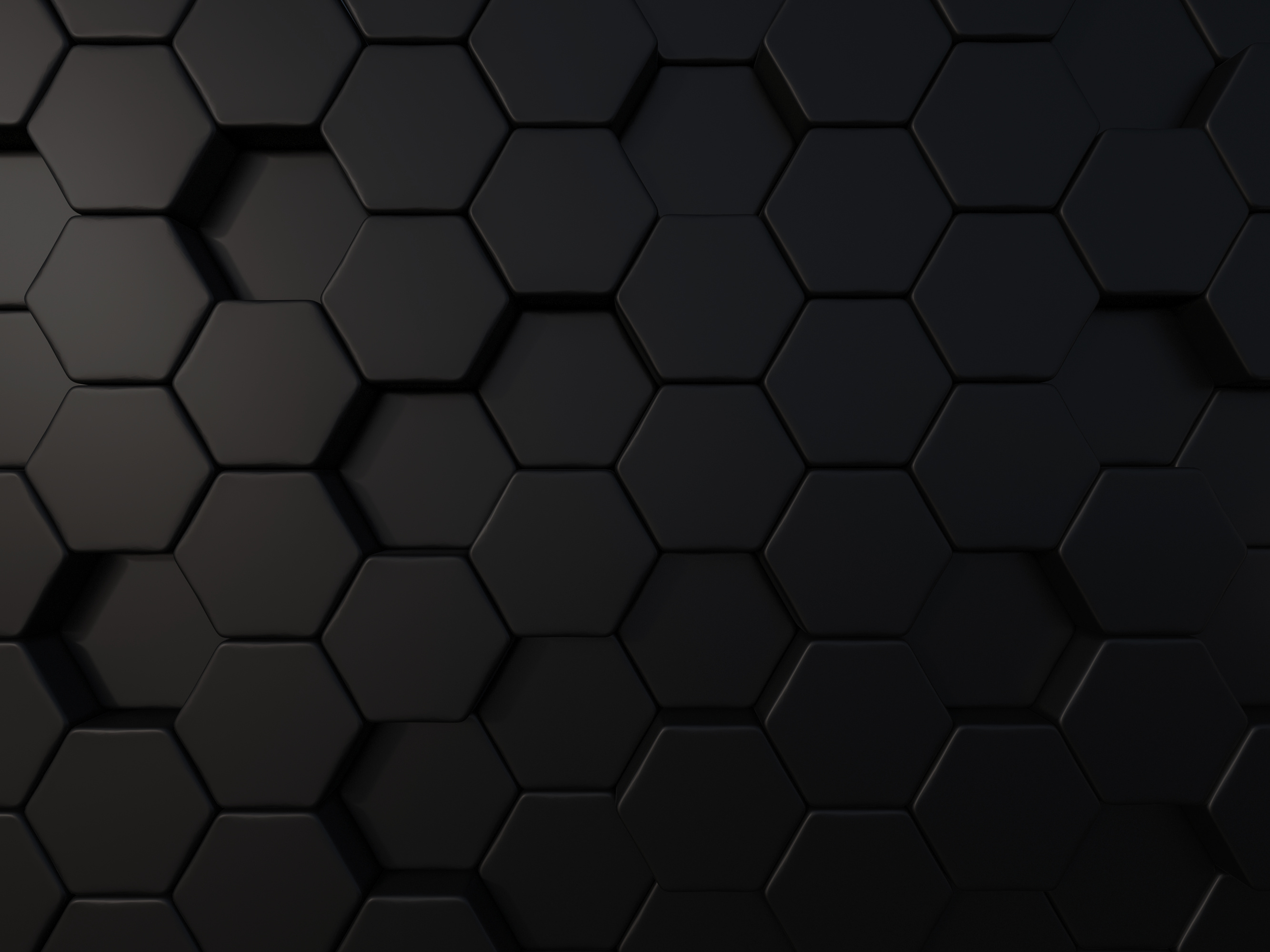 HYBRID GLOBAL LOGISTICS, LLC
beaver
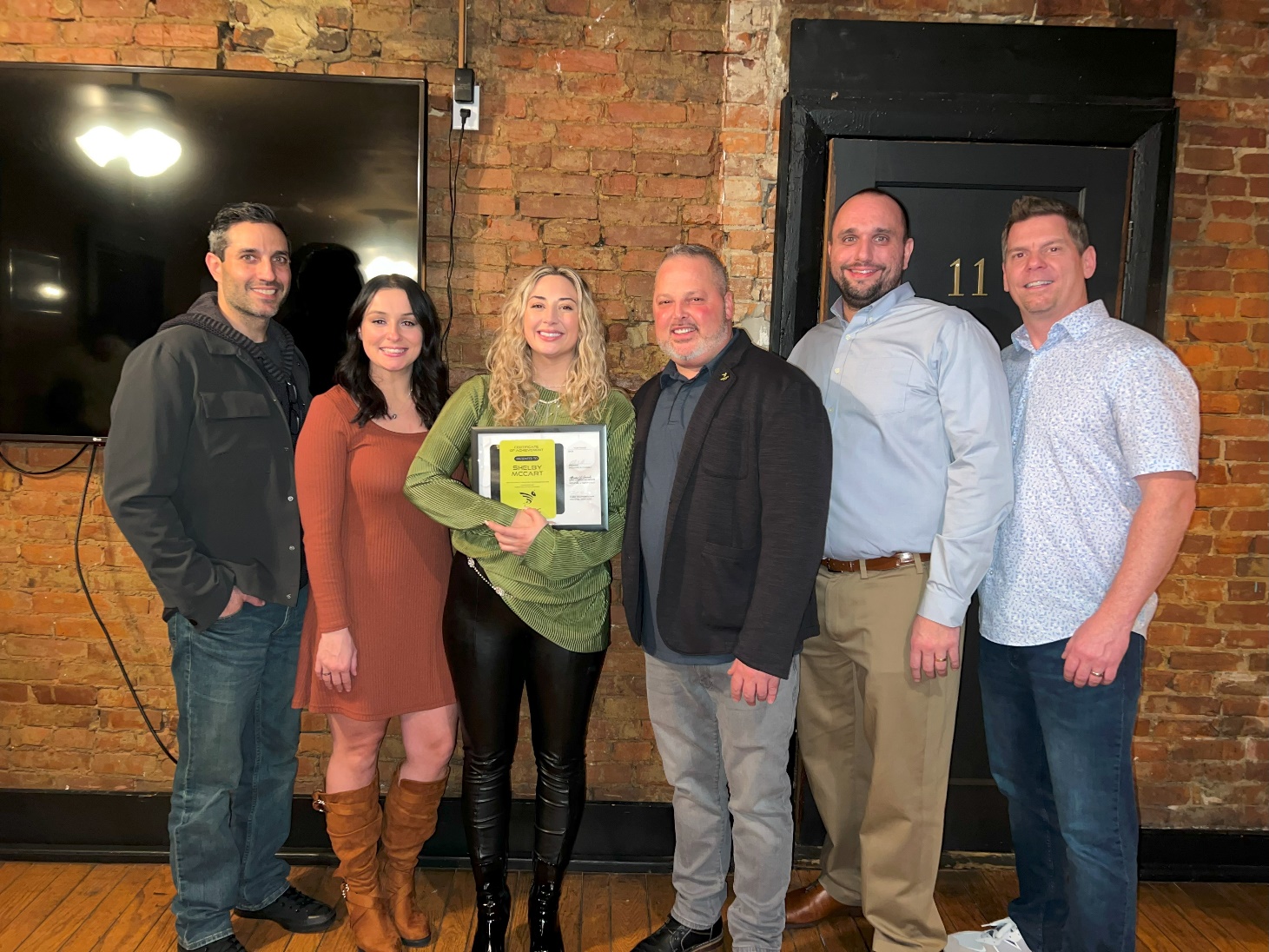 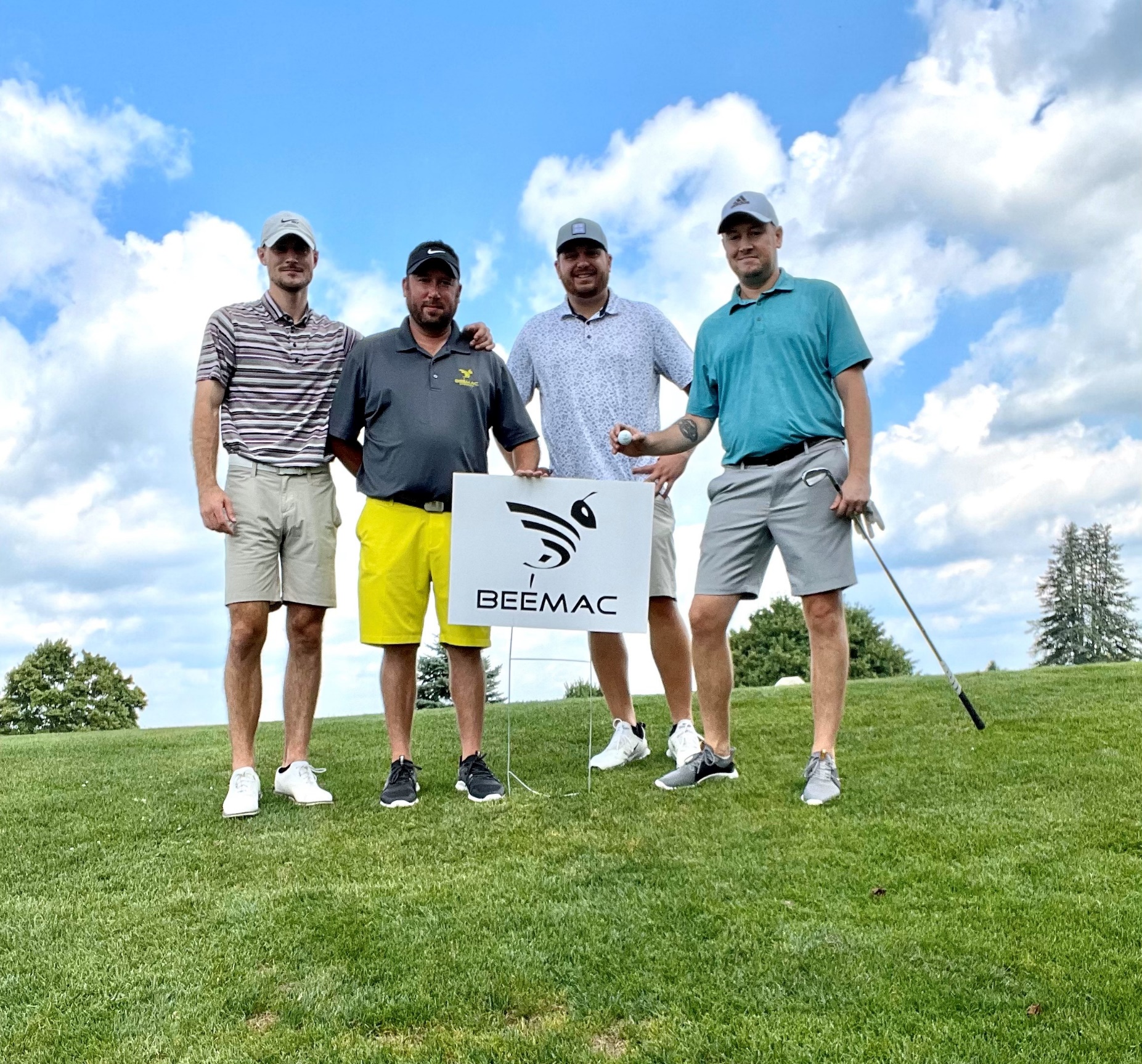 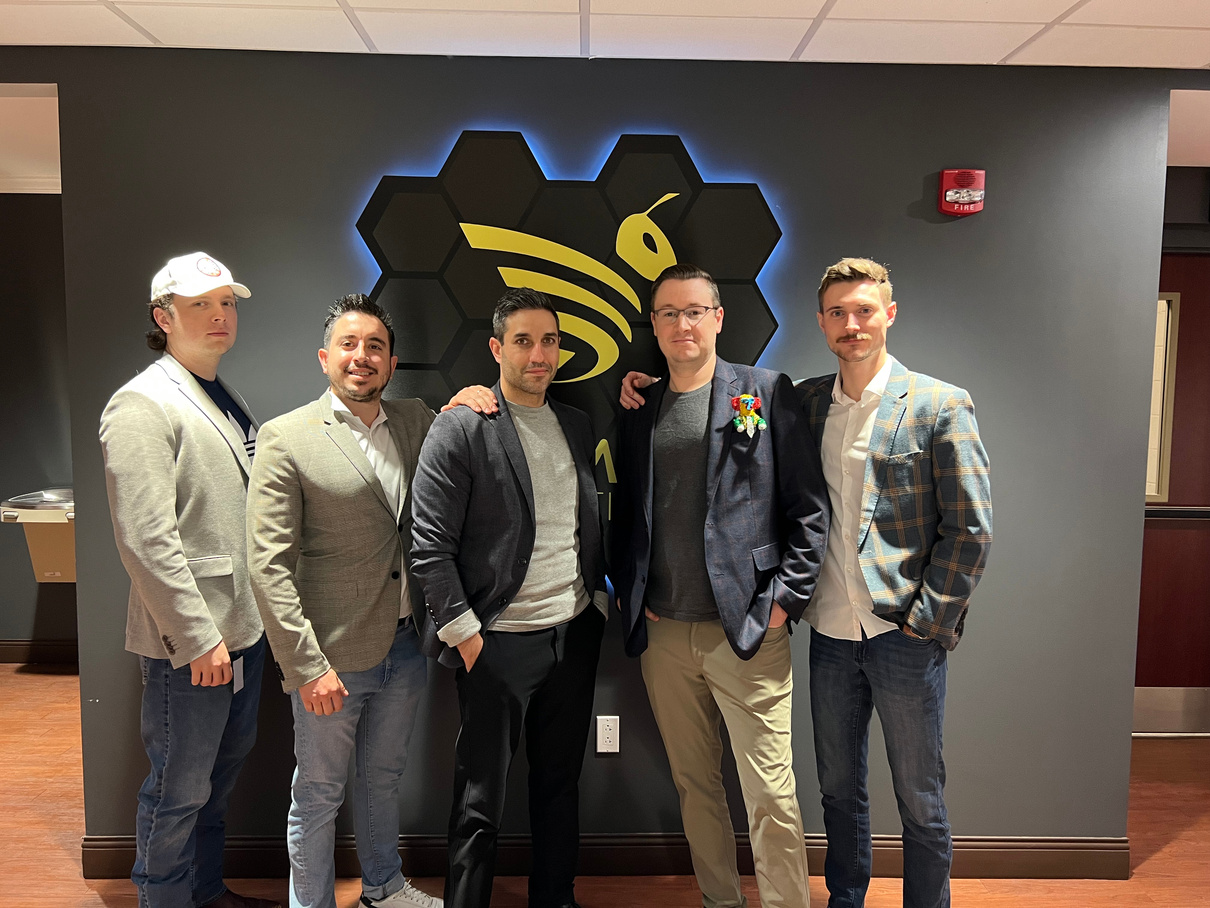 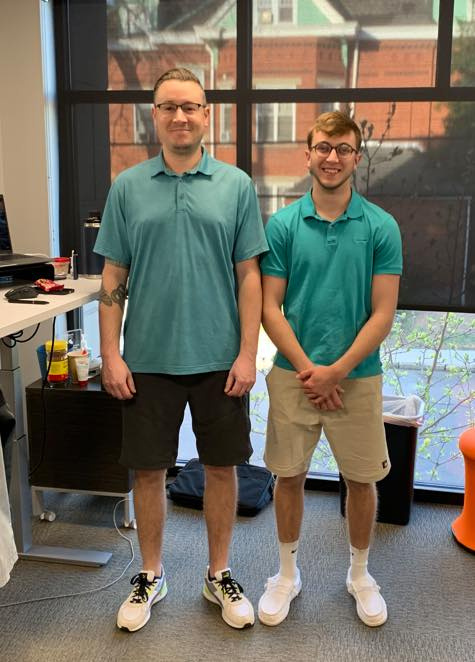 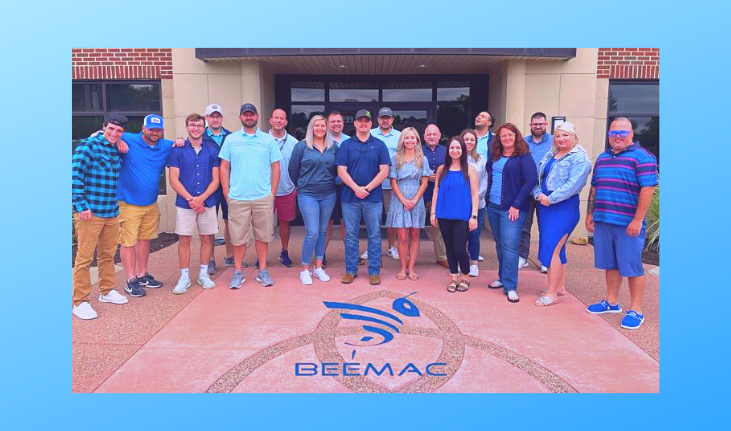 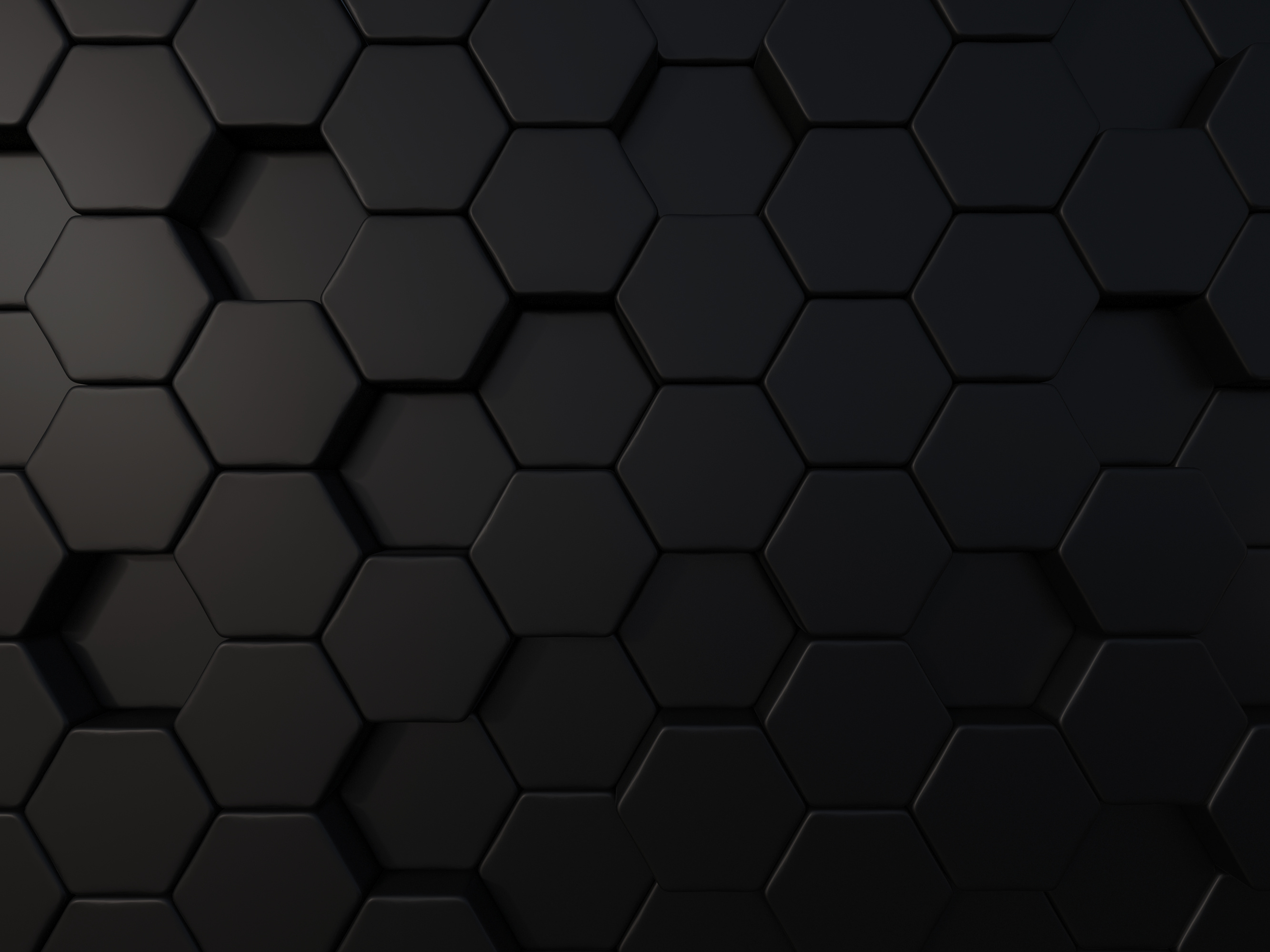 HYBRID GLOBAL LOGISTICS, LLC
pittsburgh
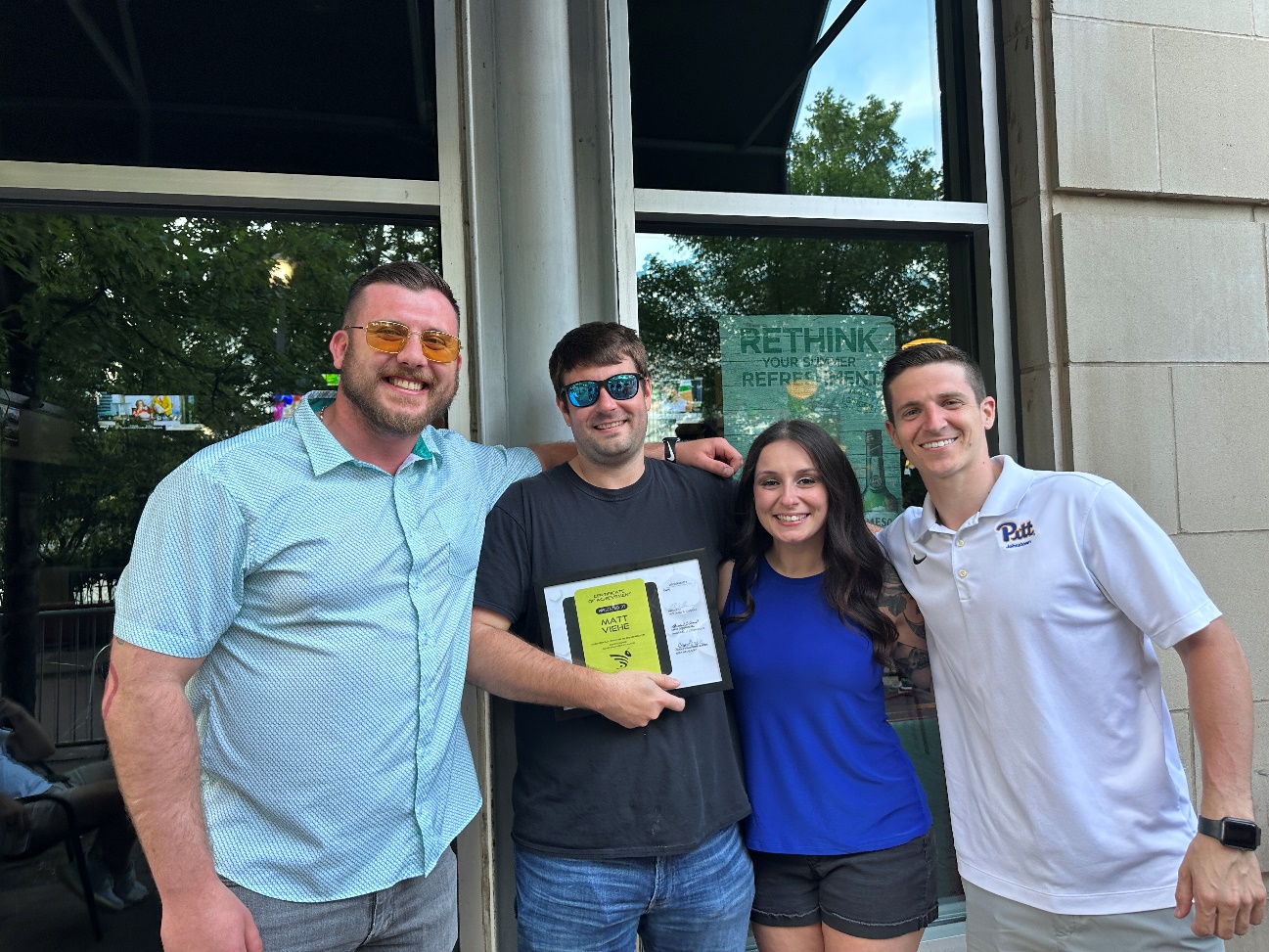 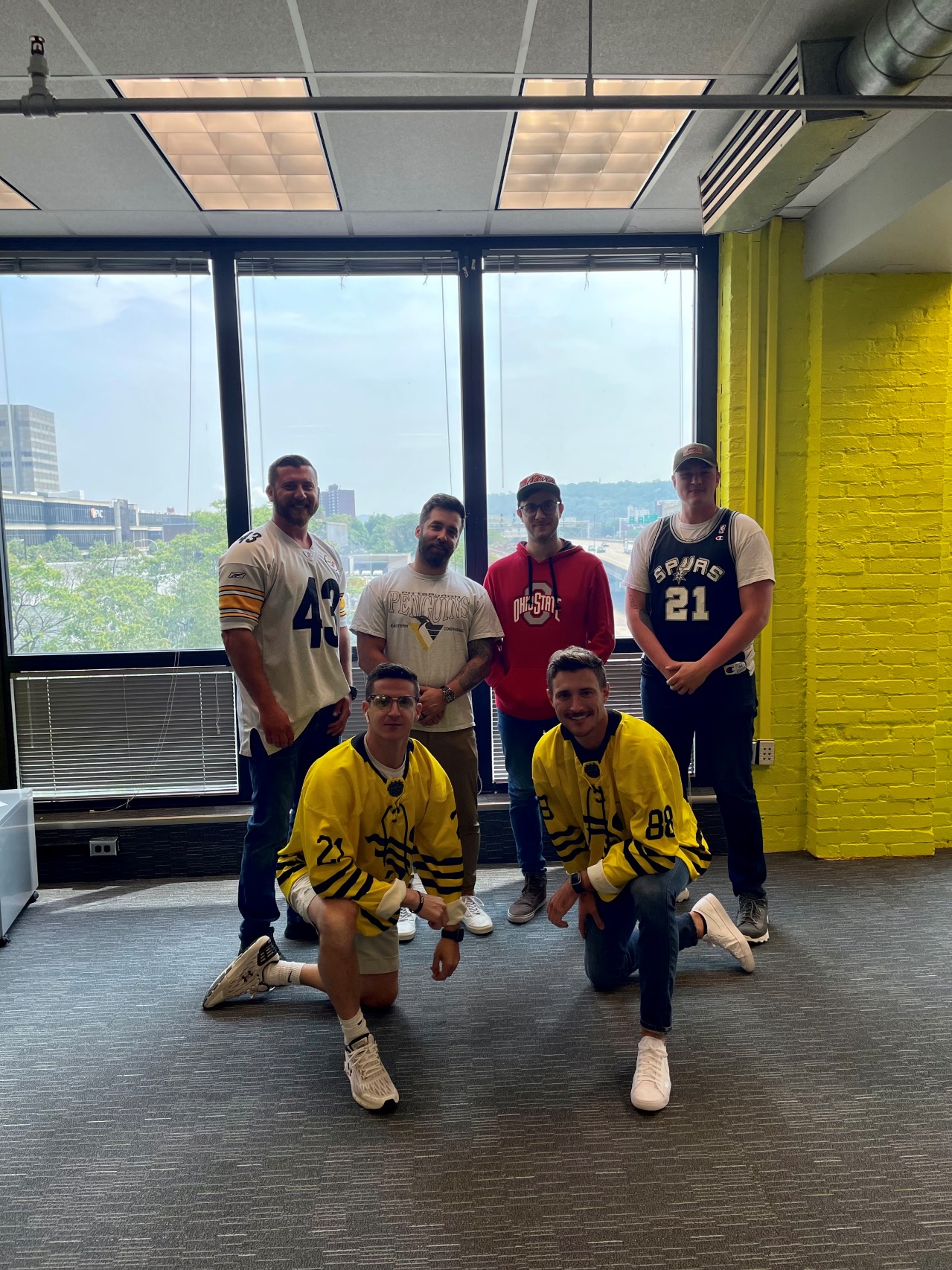 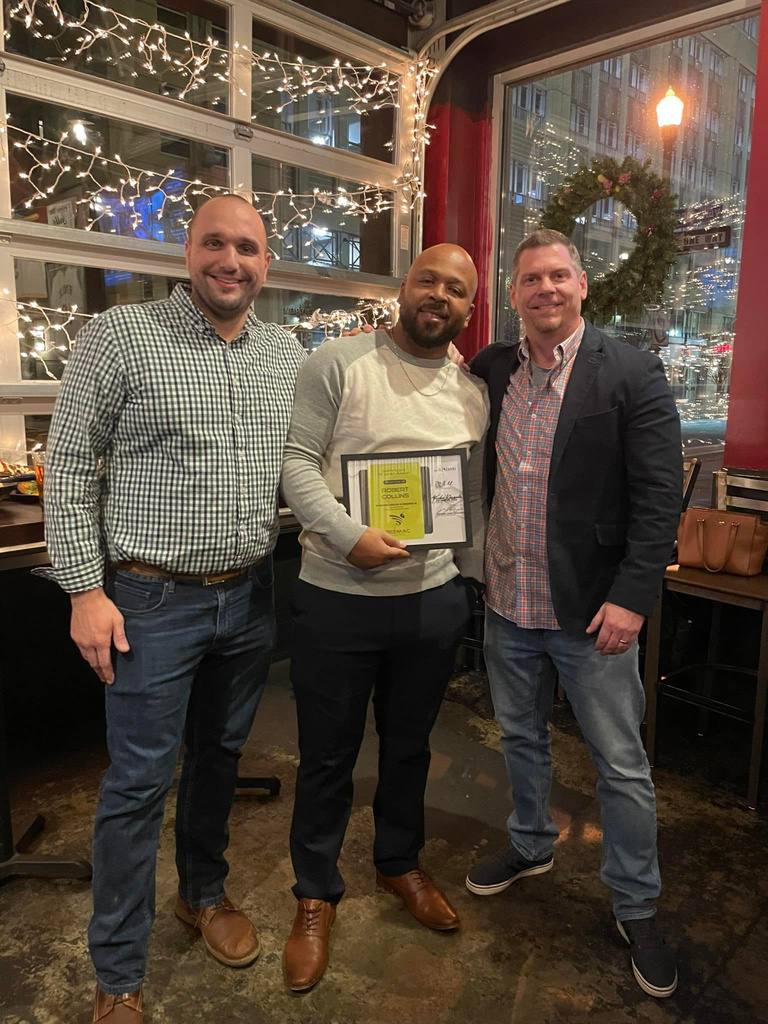 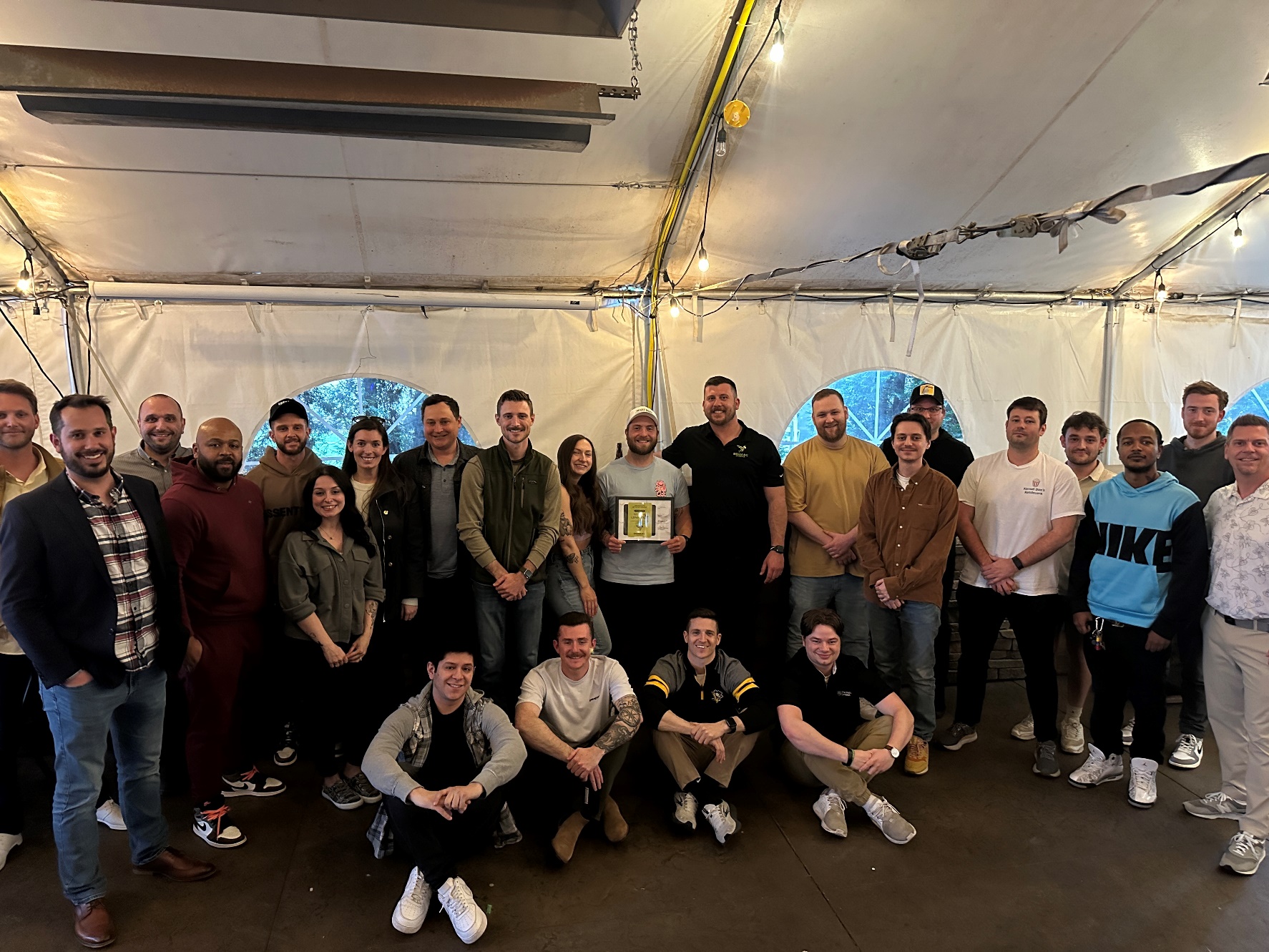 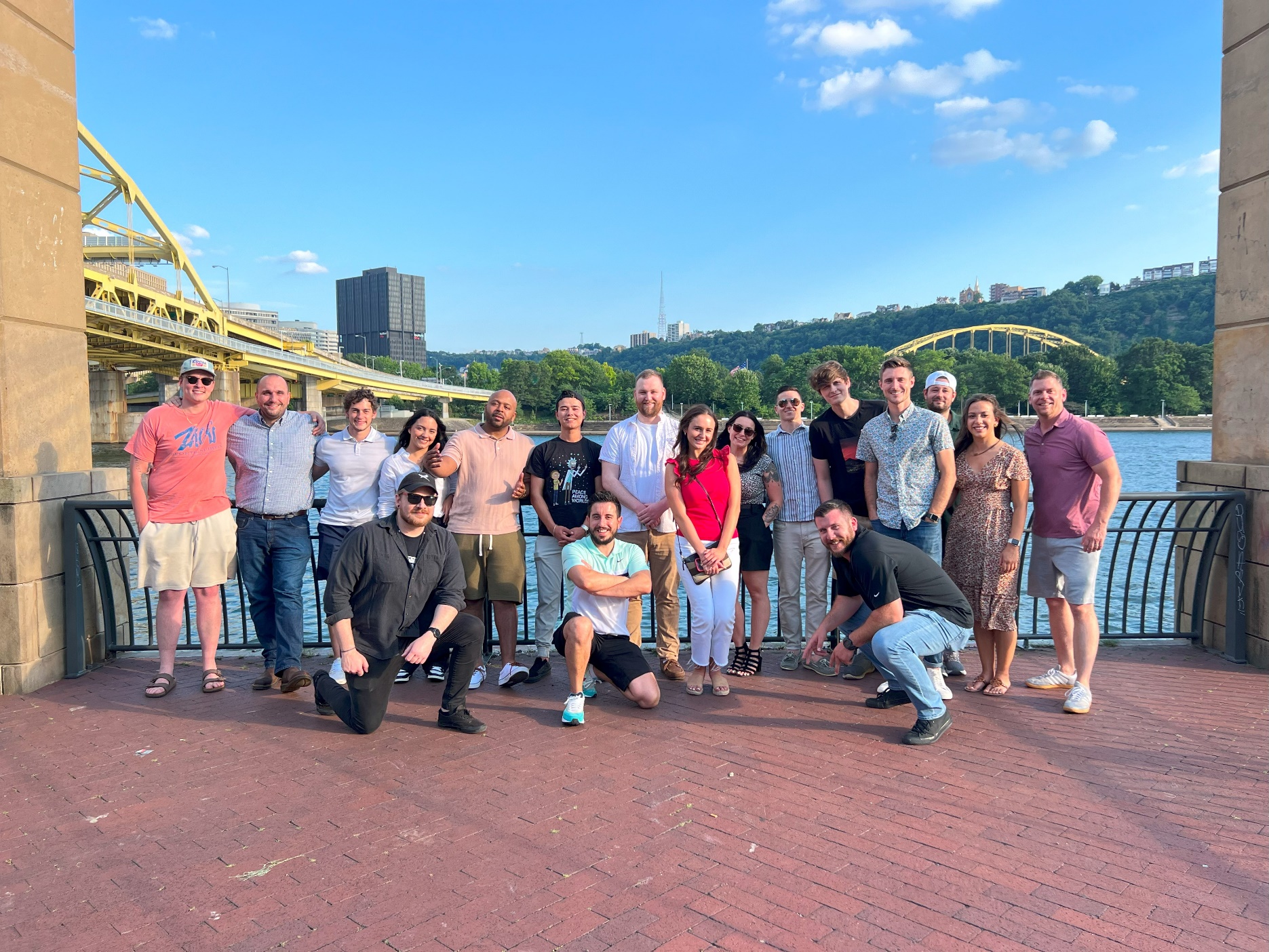 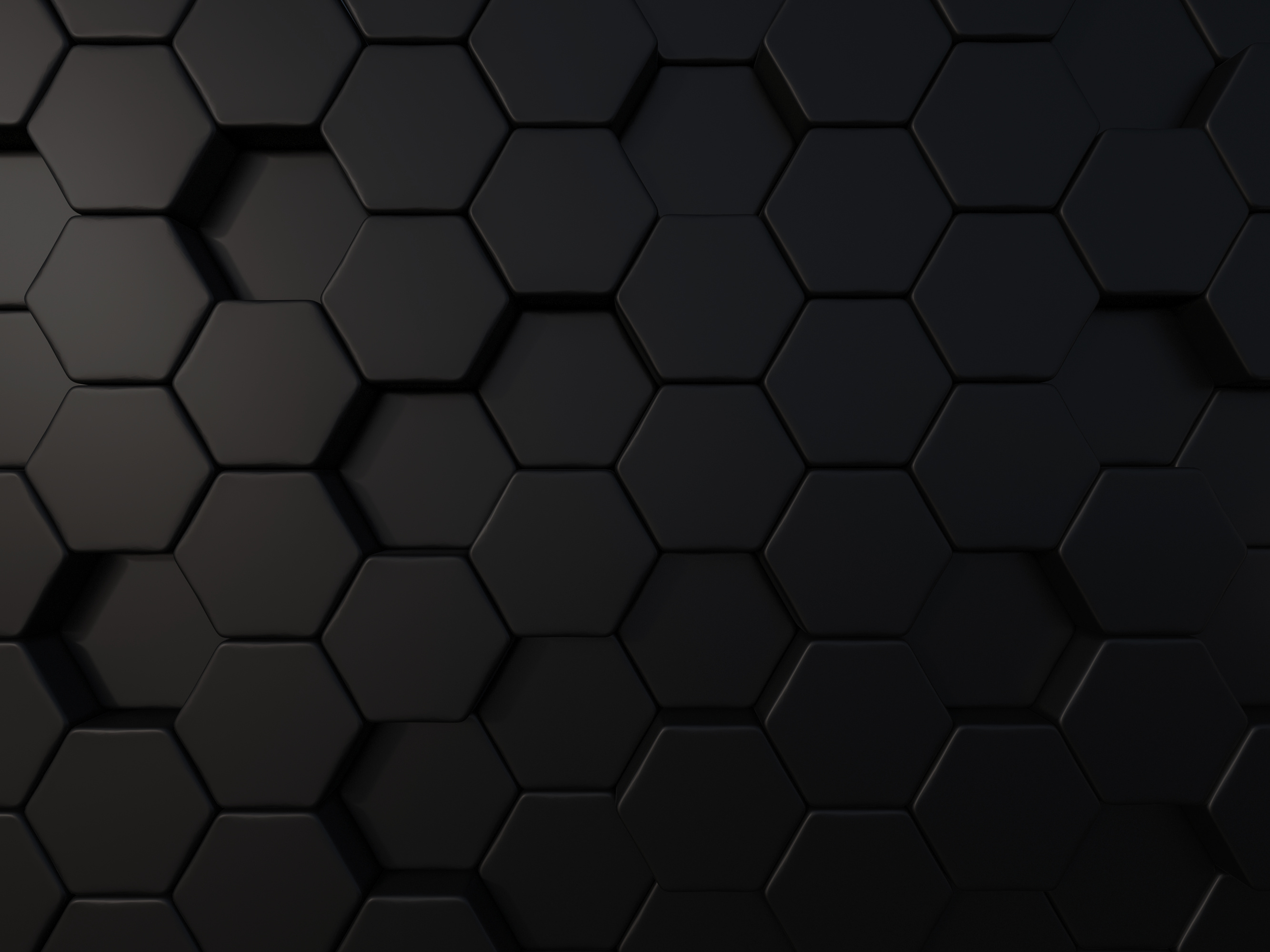 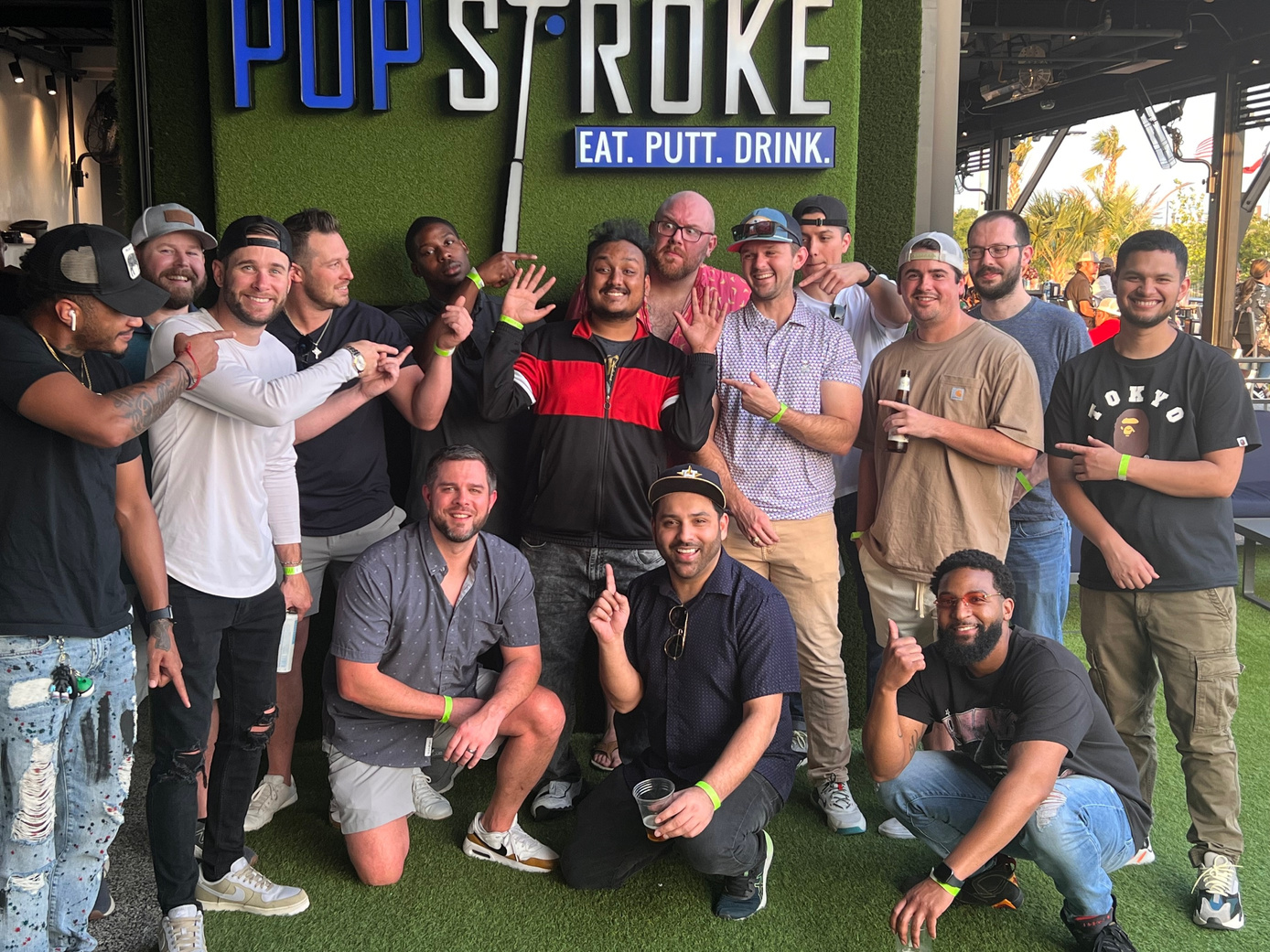 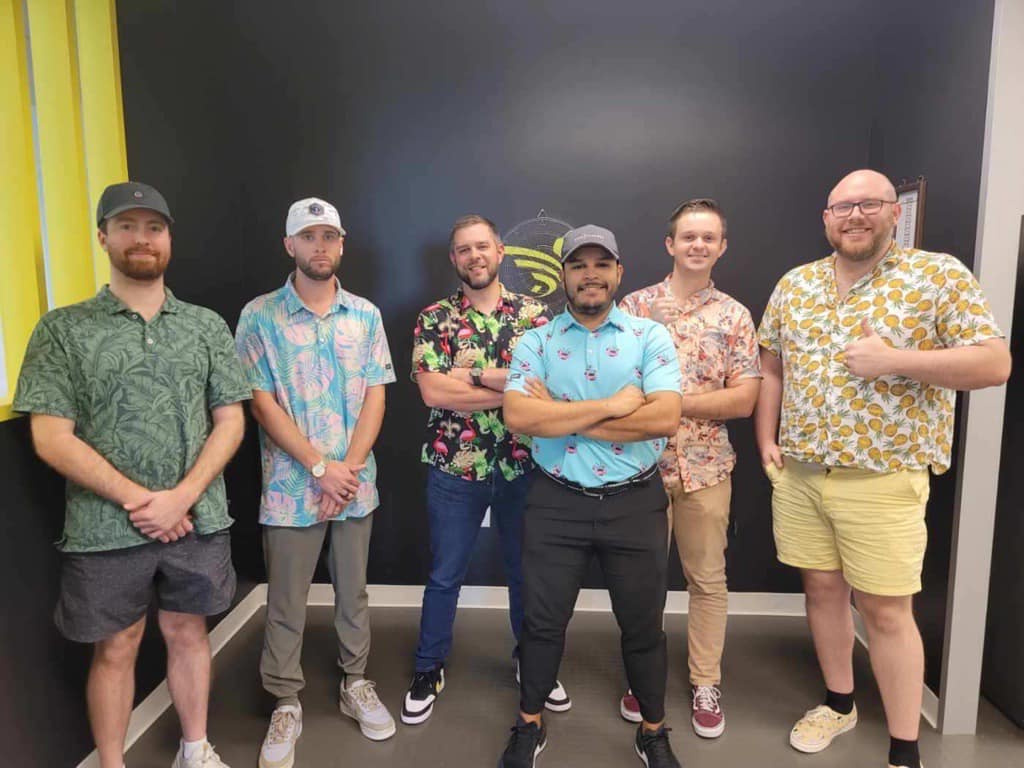 HYBRID GLOBAL LOGISTICS, LLC
houston
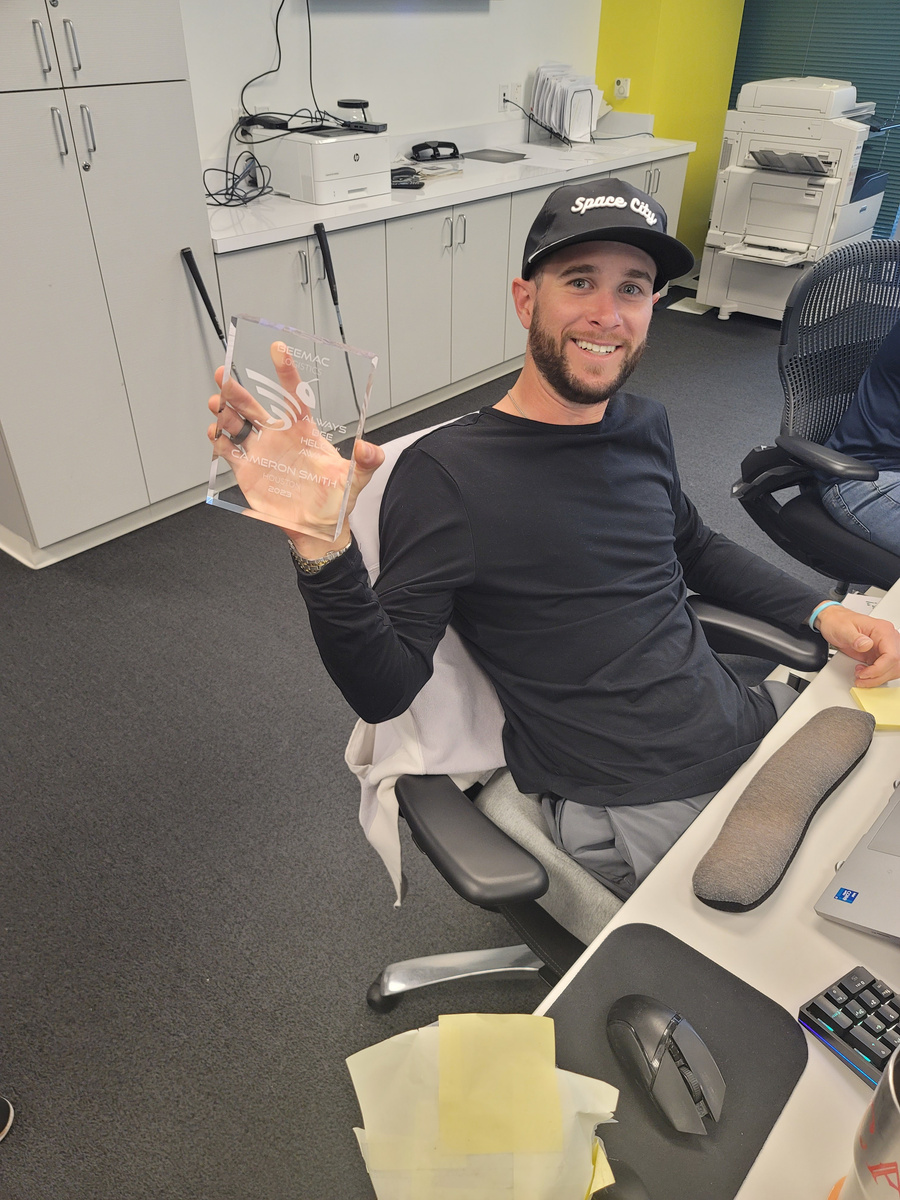 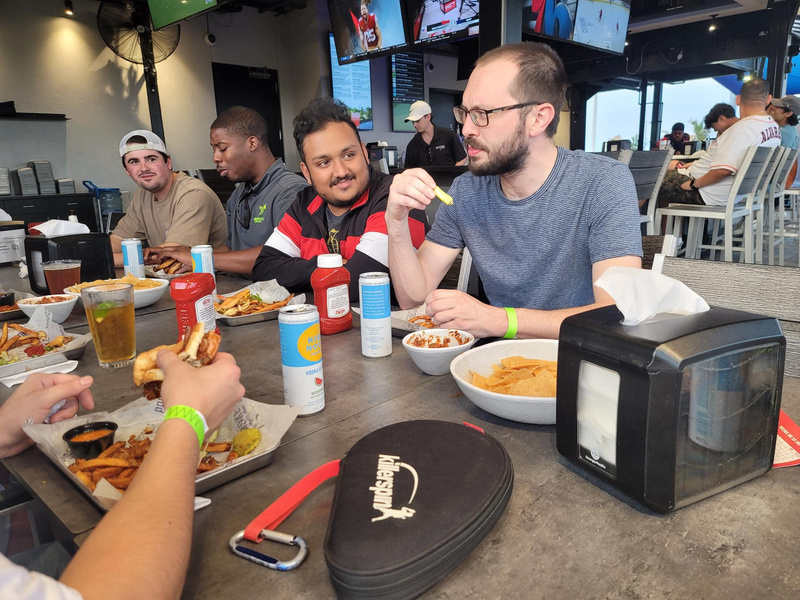 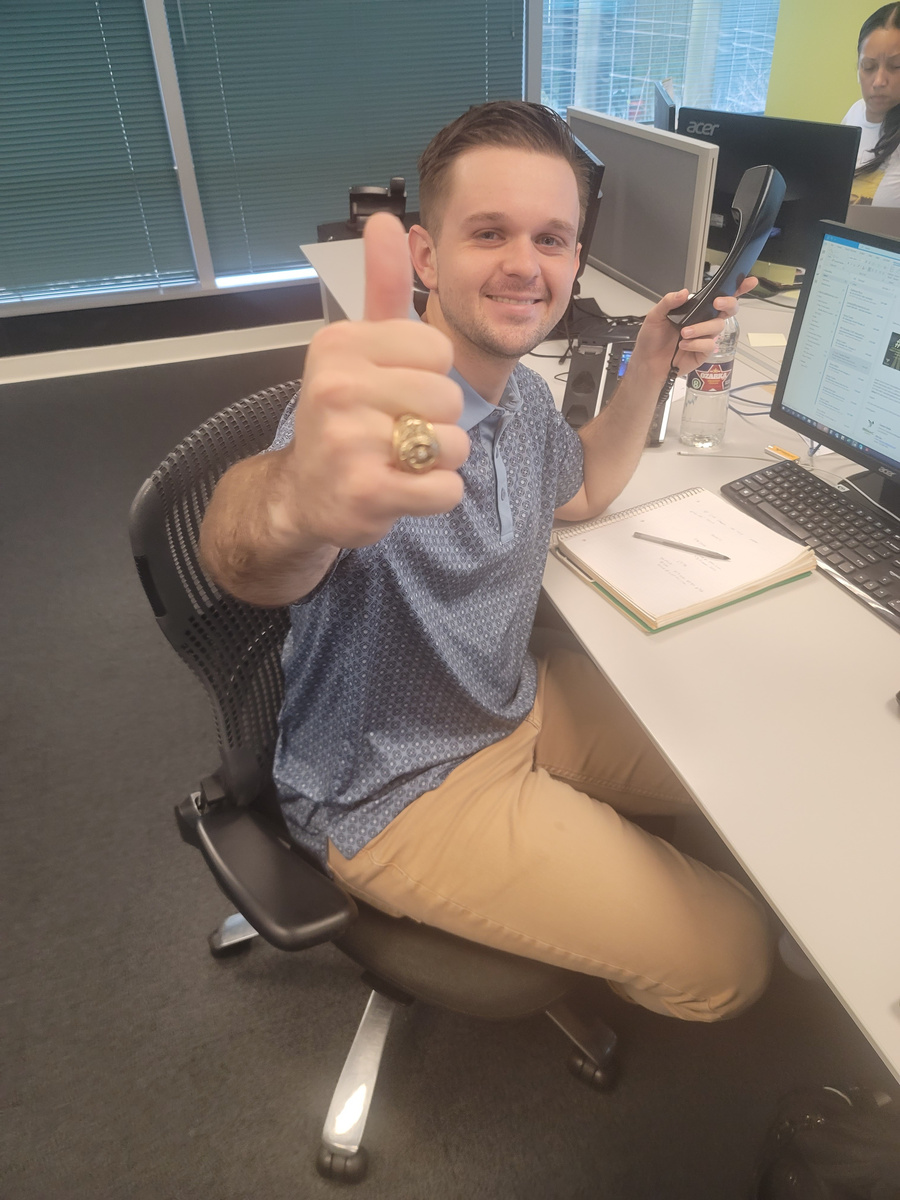 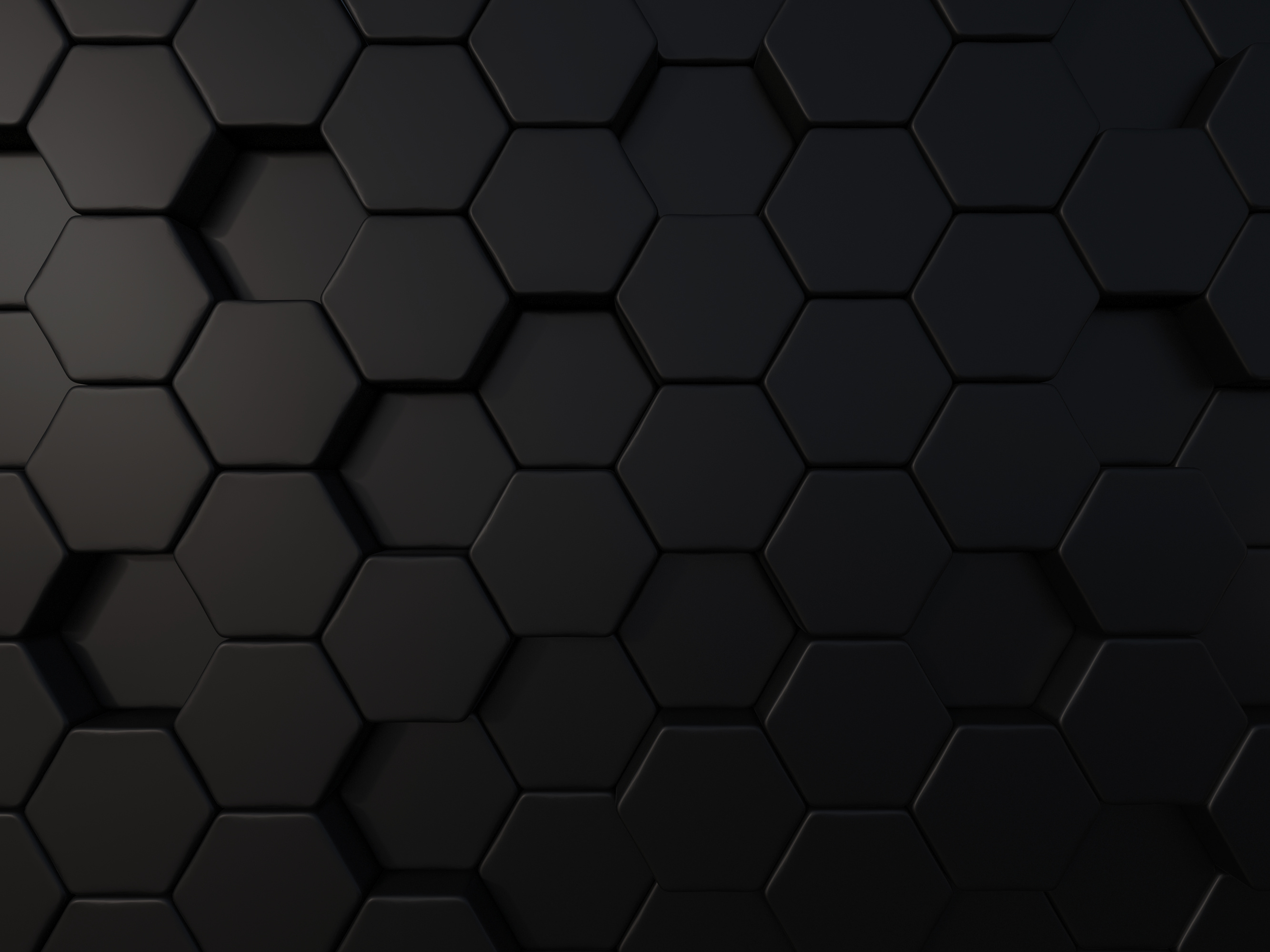 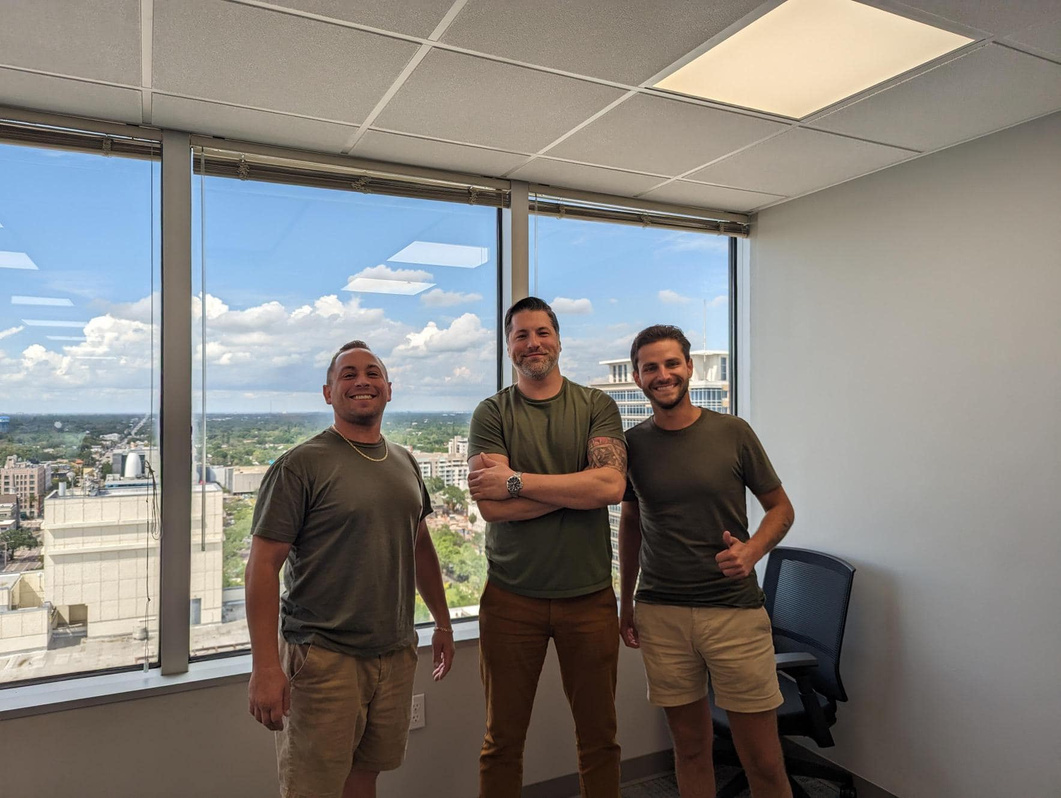 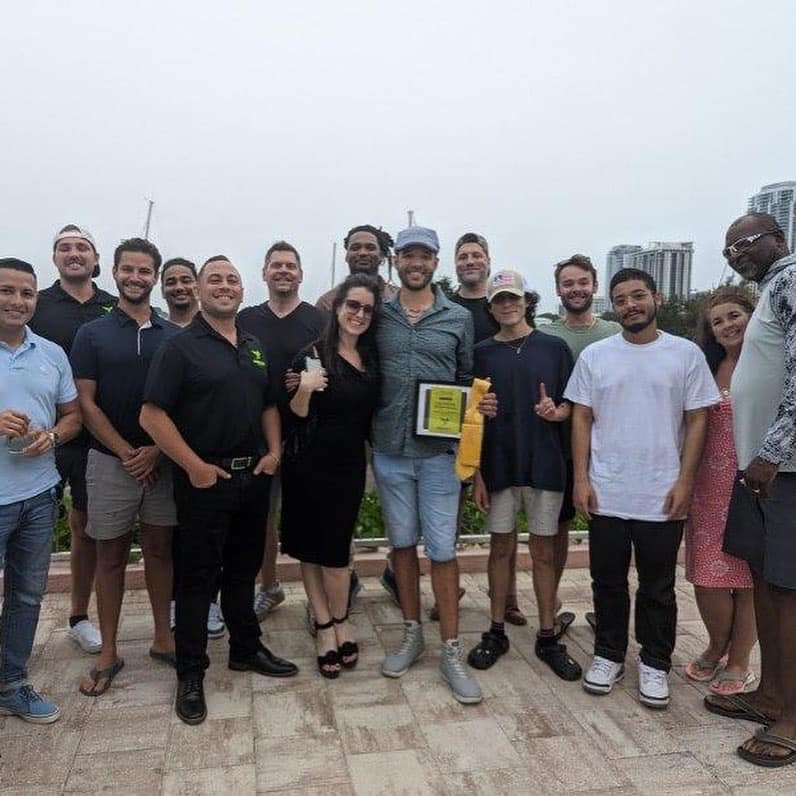 HYBRID GLOBAL LOGISTICS, LLC
st. petersburg
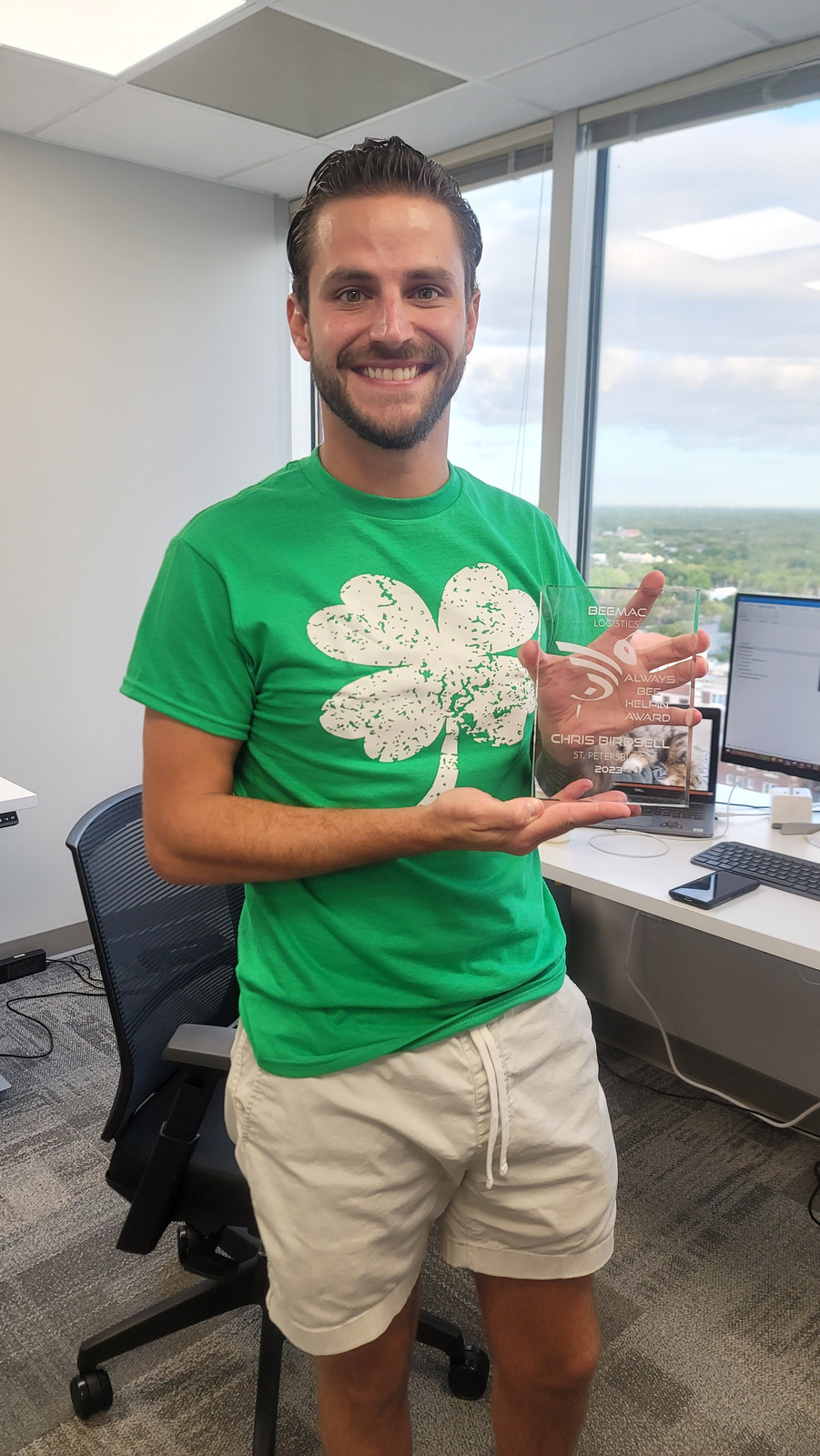 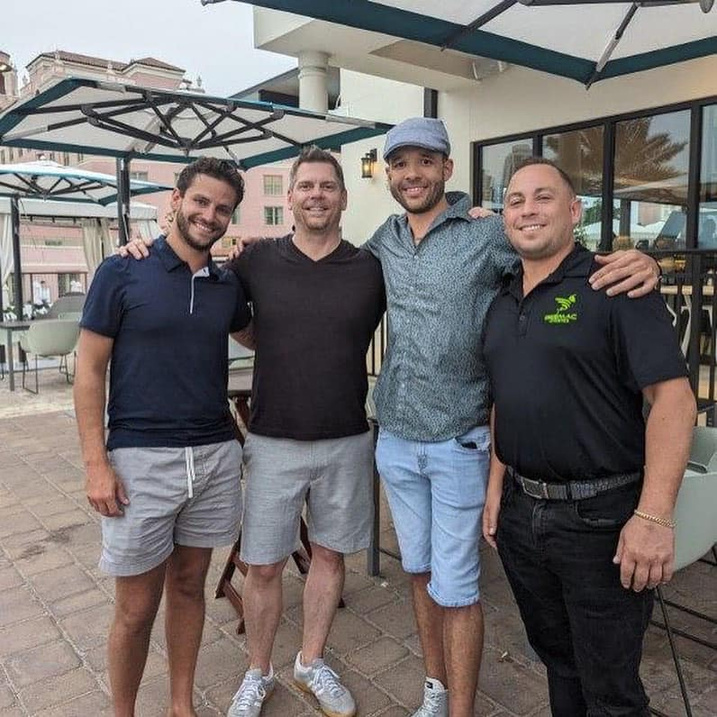 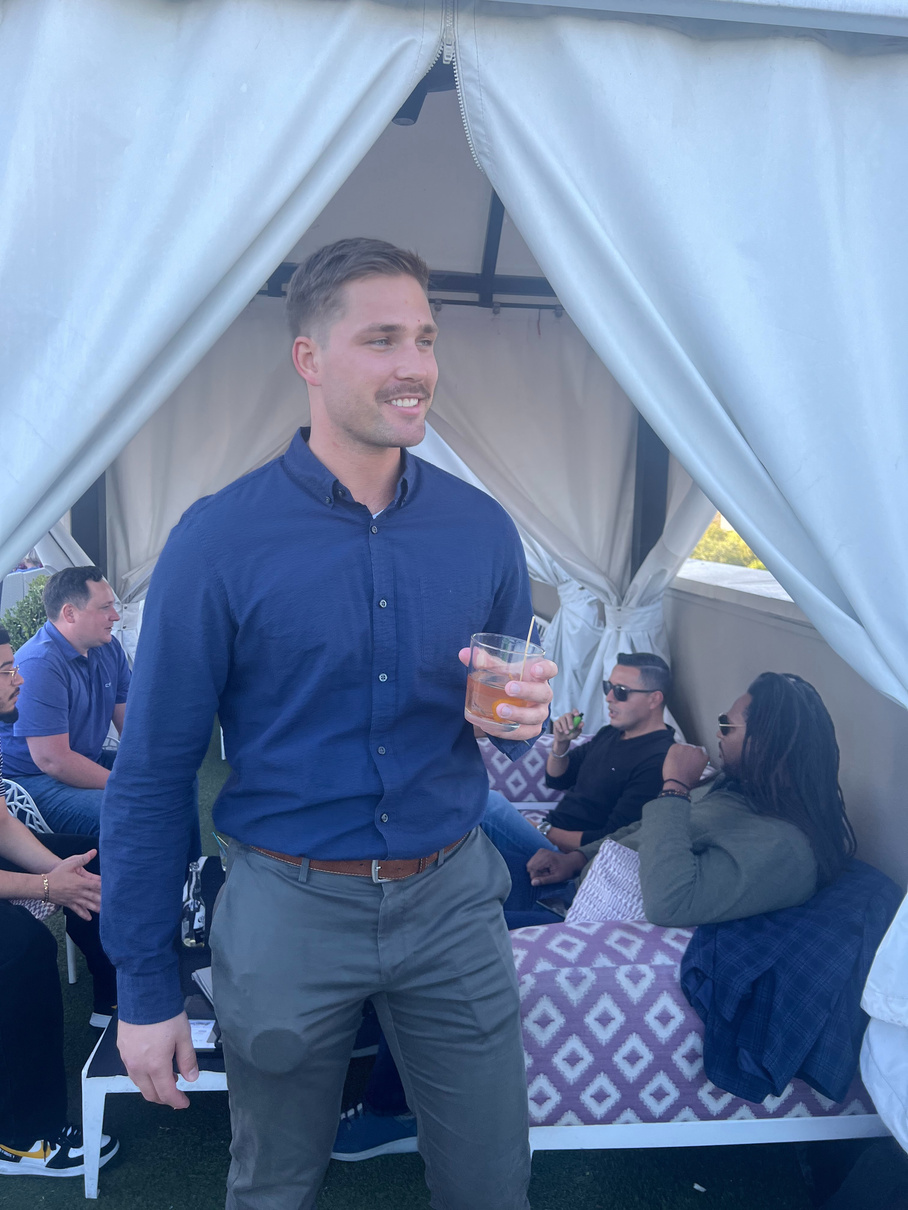 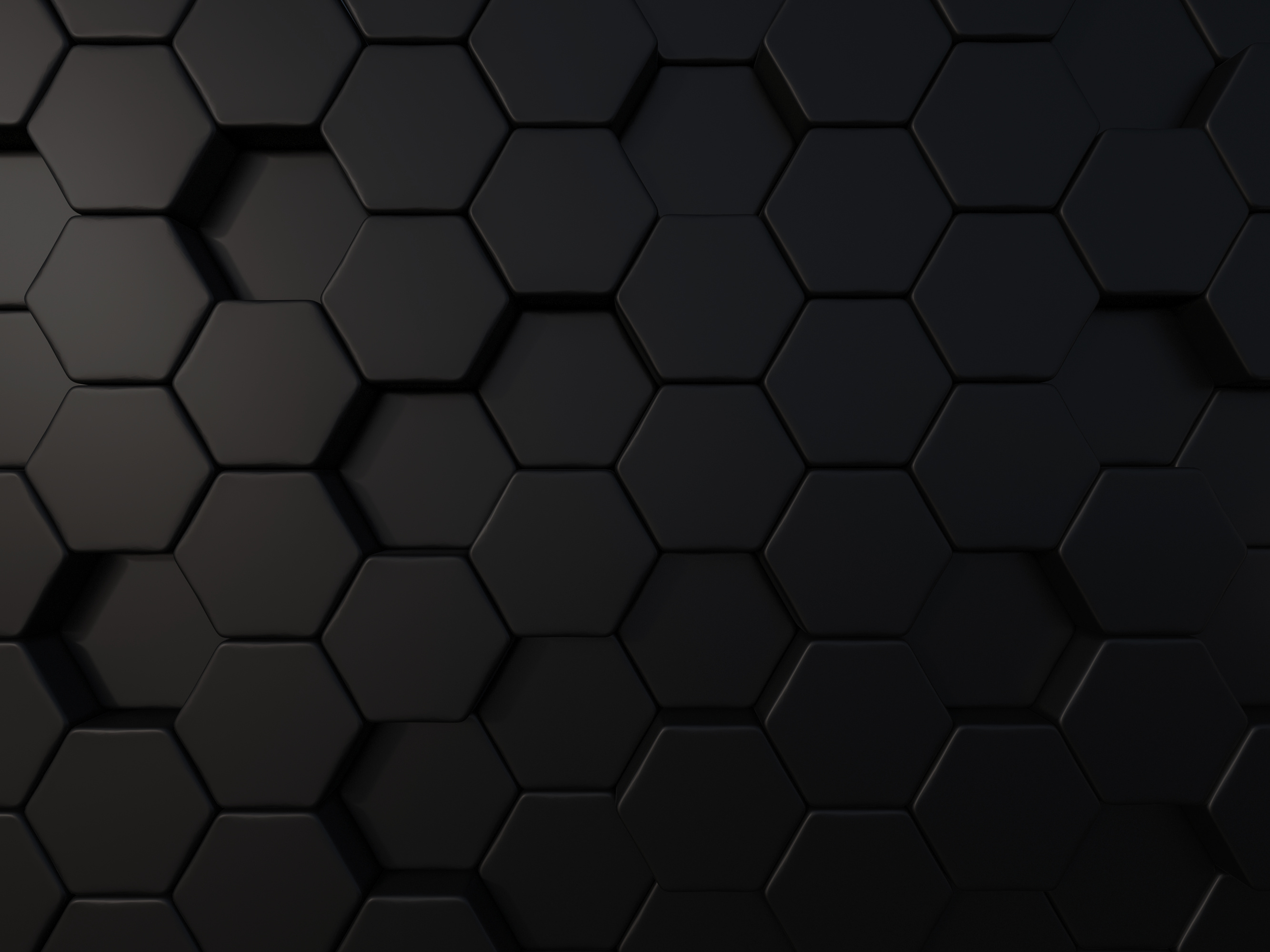 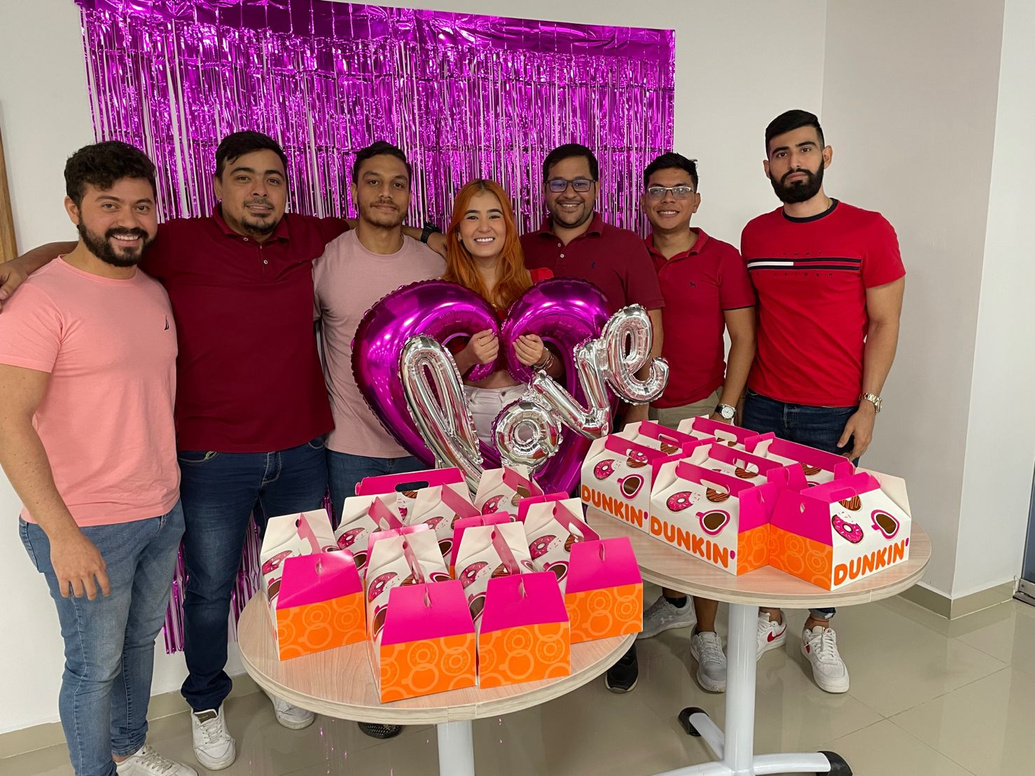 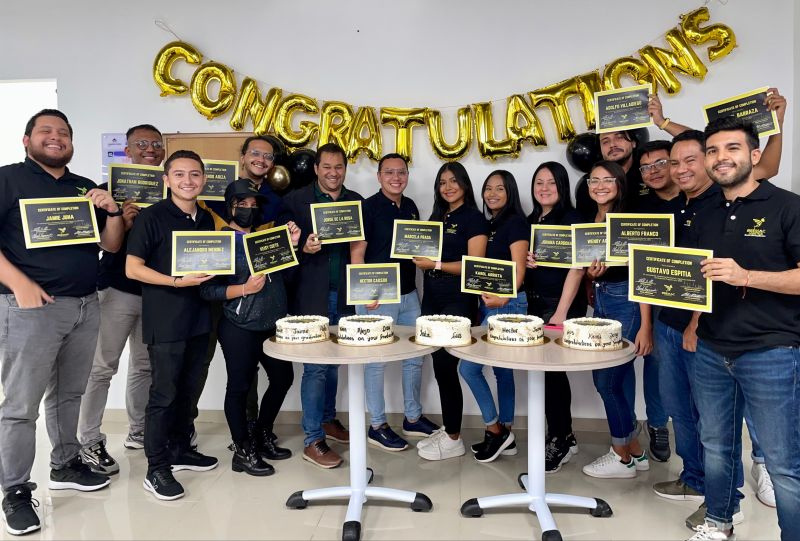 HYBRID GLOBAL LOGISTICS, LLC
barranquilla
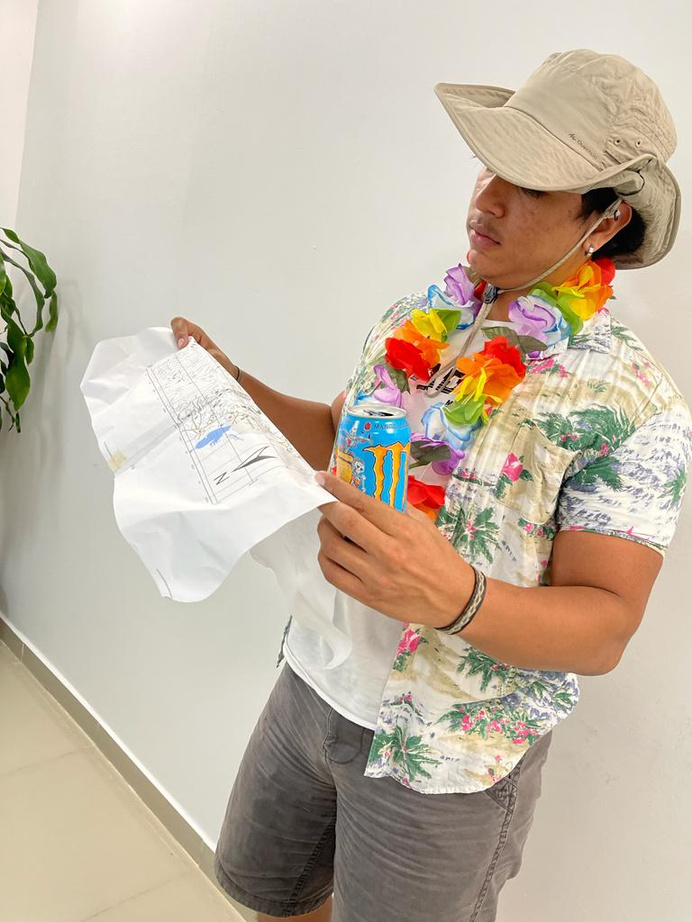 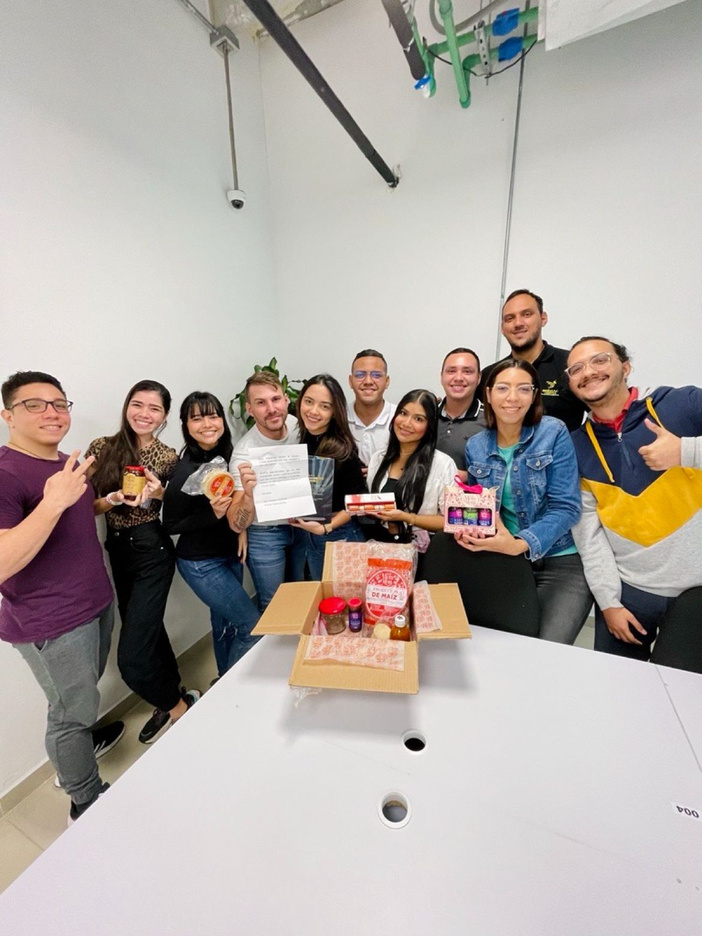 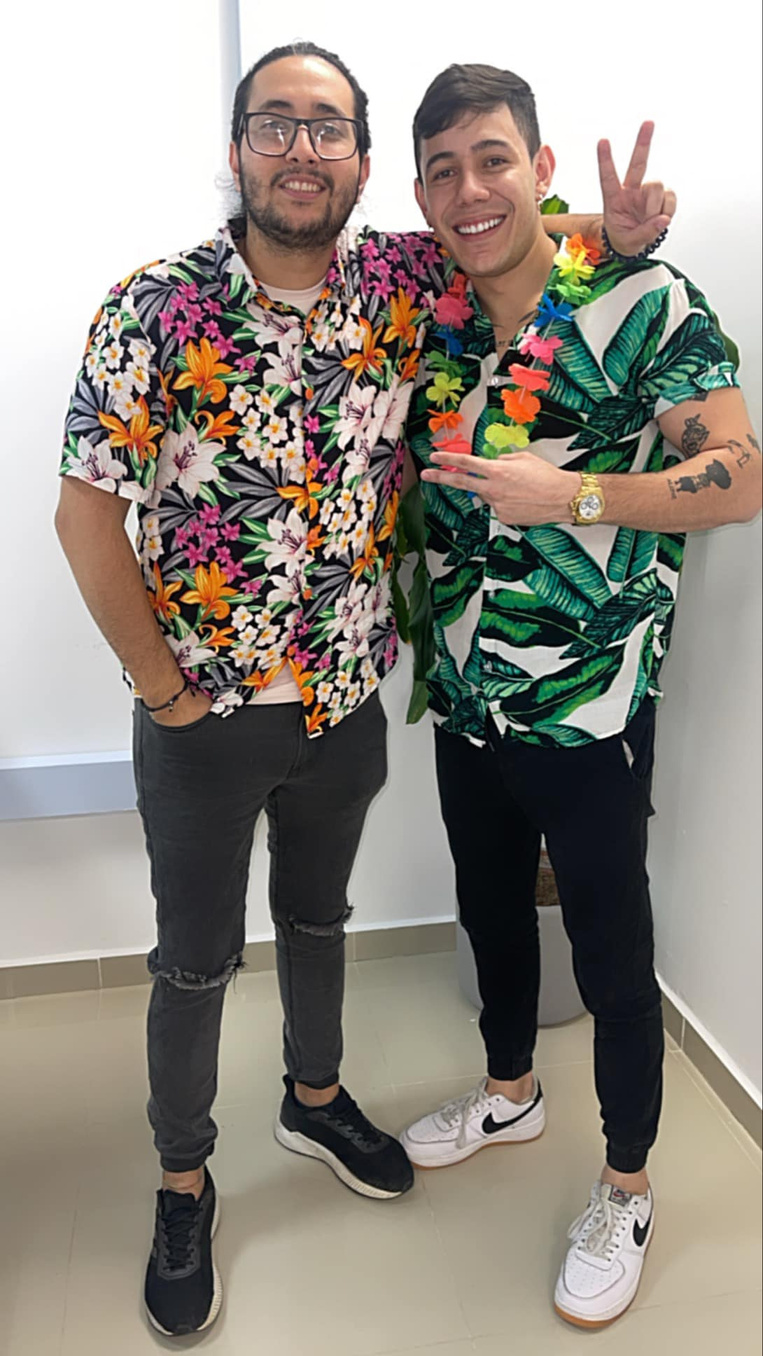 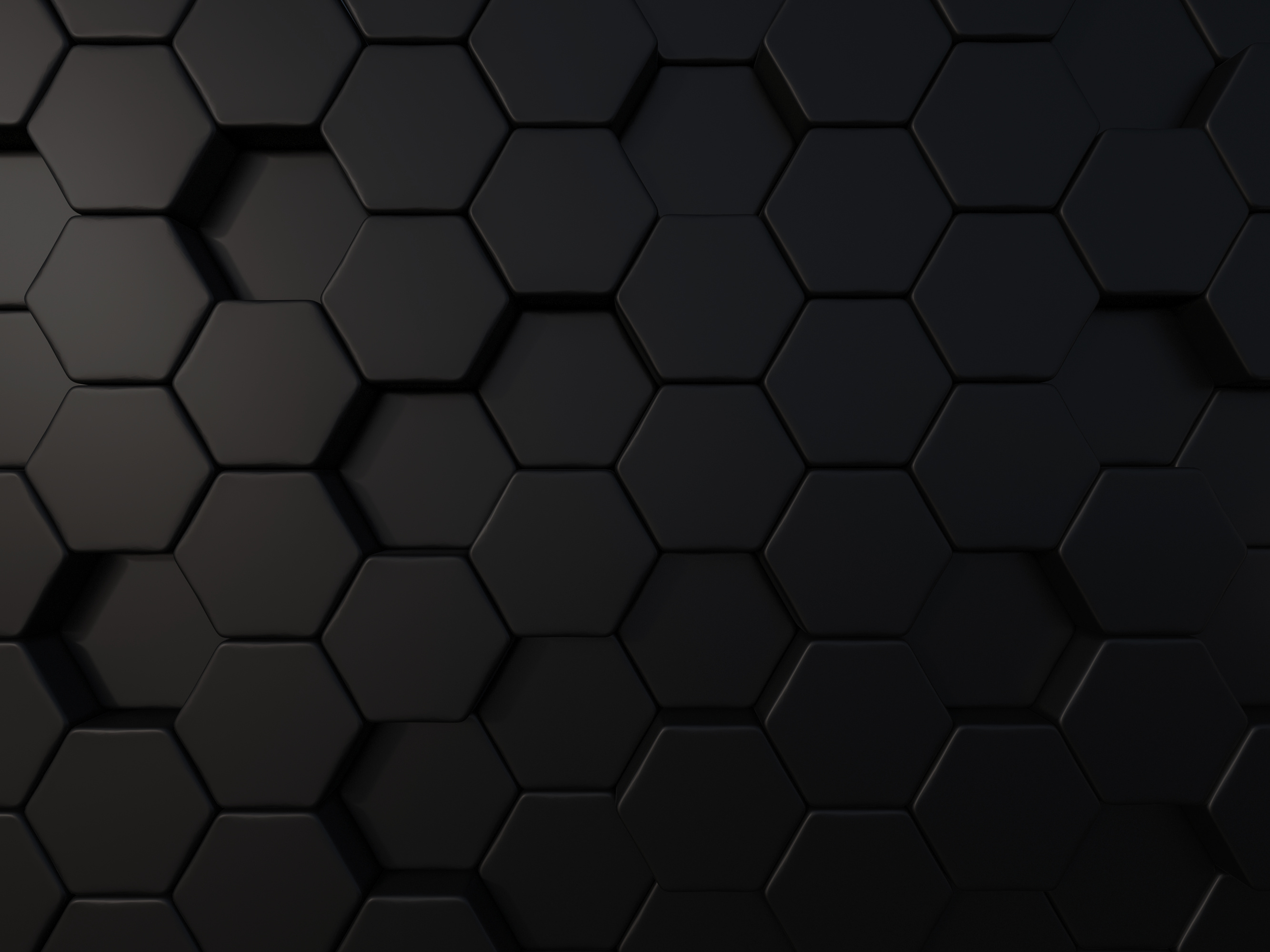 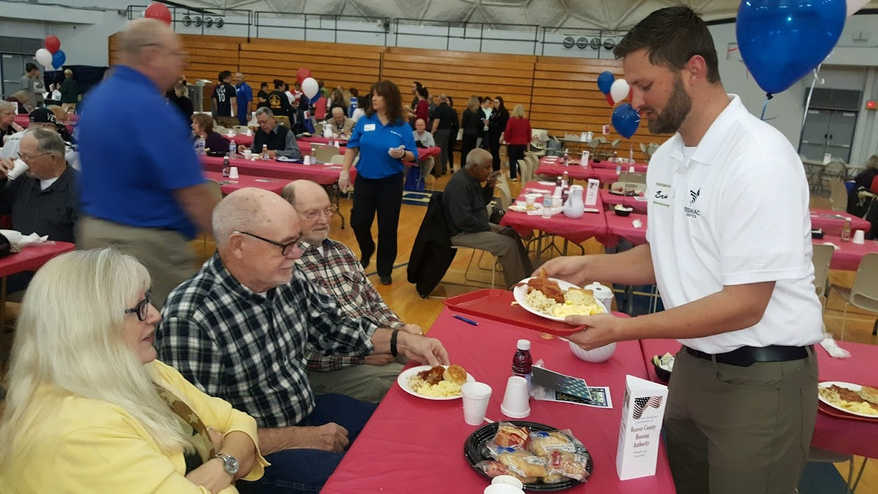 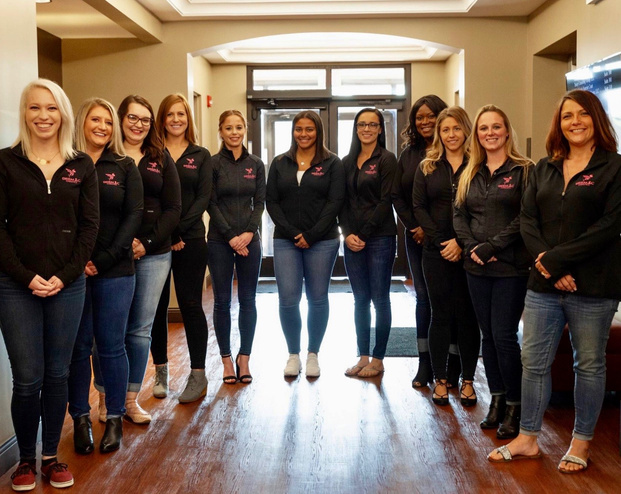 HYBRID GLOBAL LOGISTICS, LLC
relief swarm
We focus on emergency relief response and community initiatives at all times.
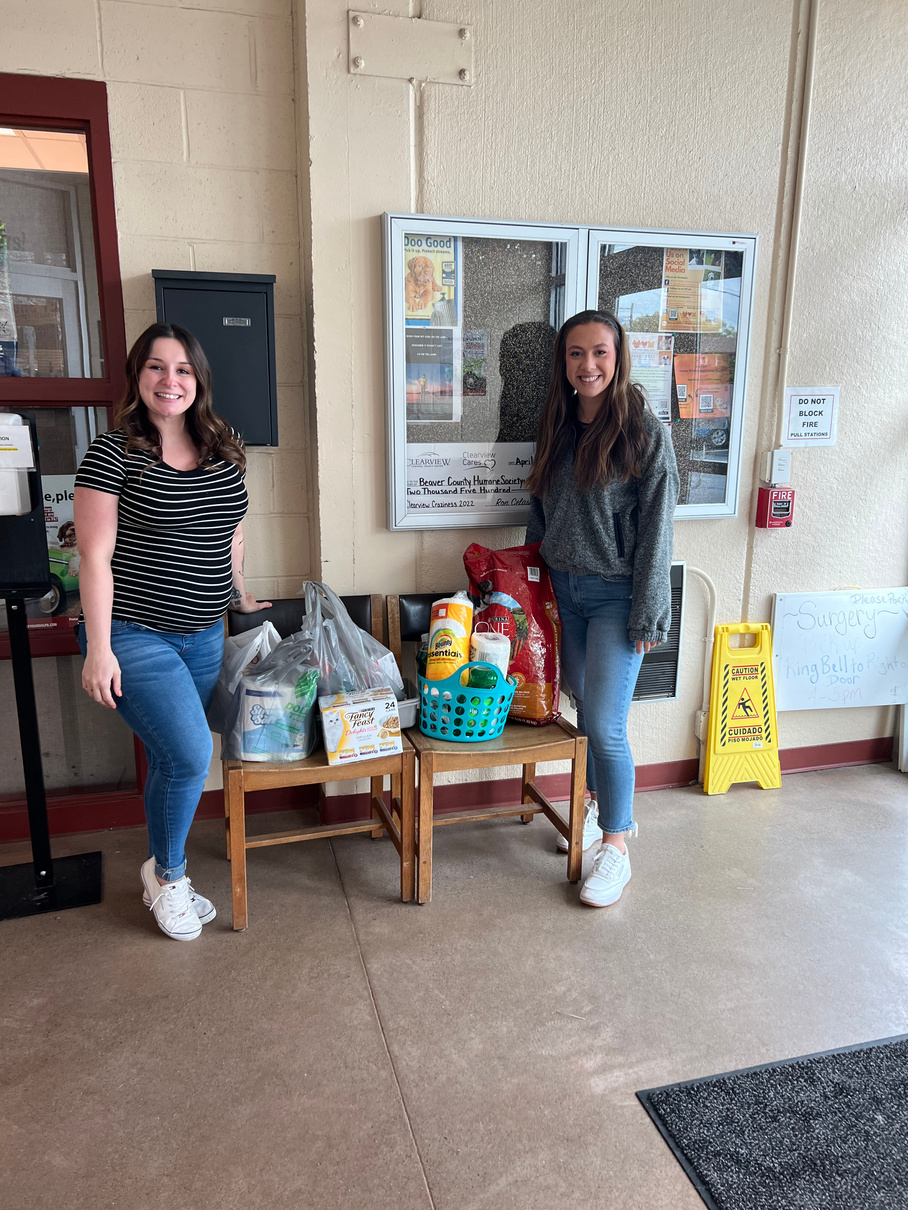 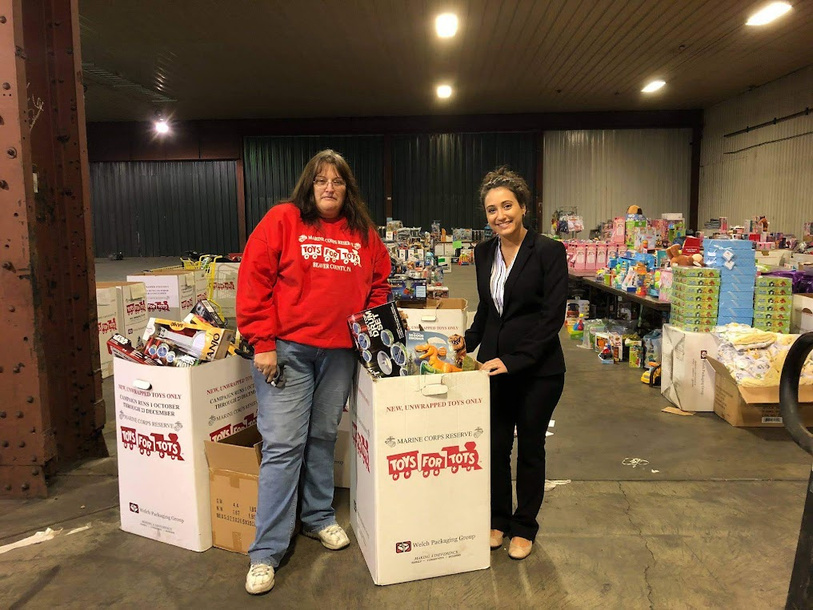 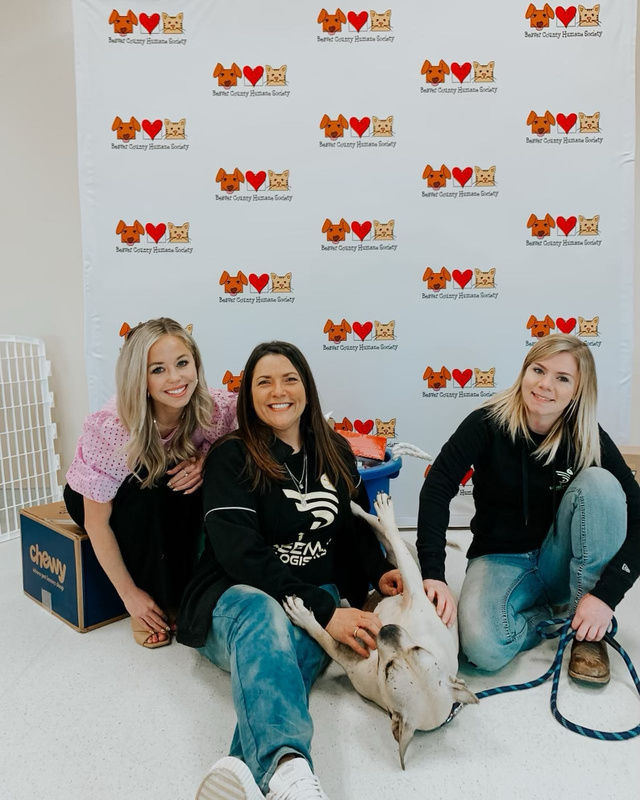 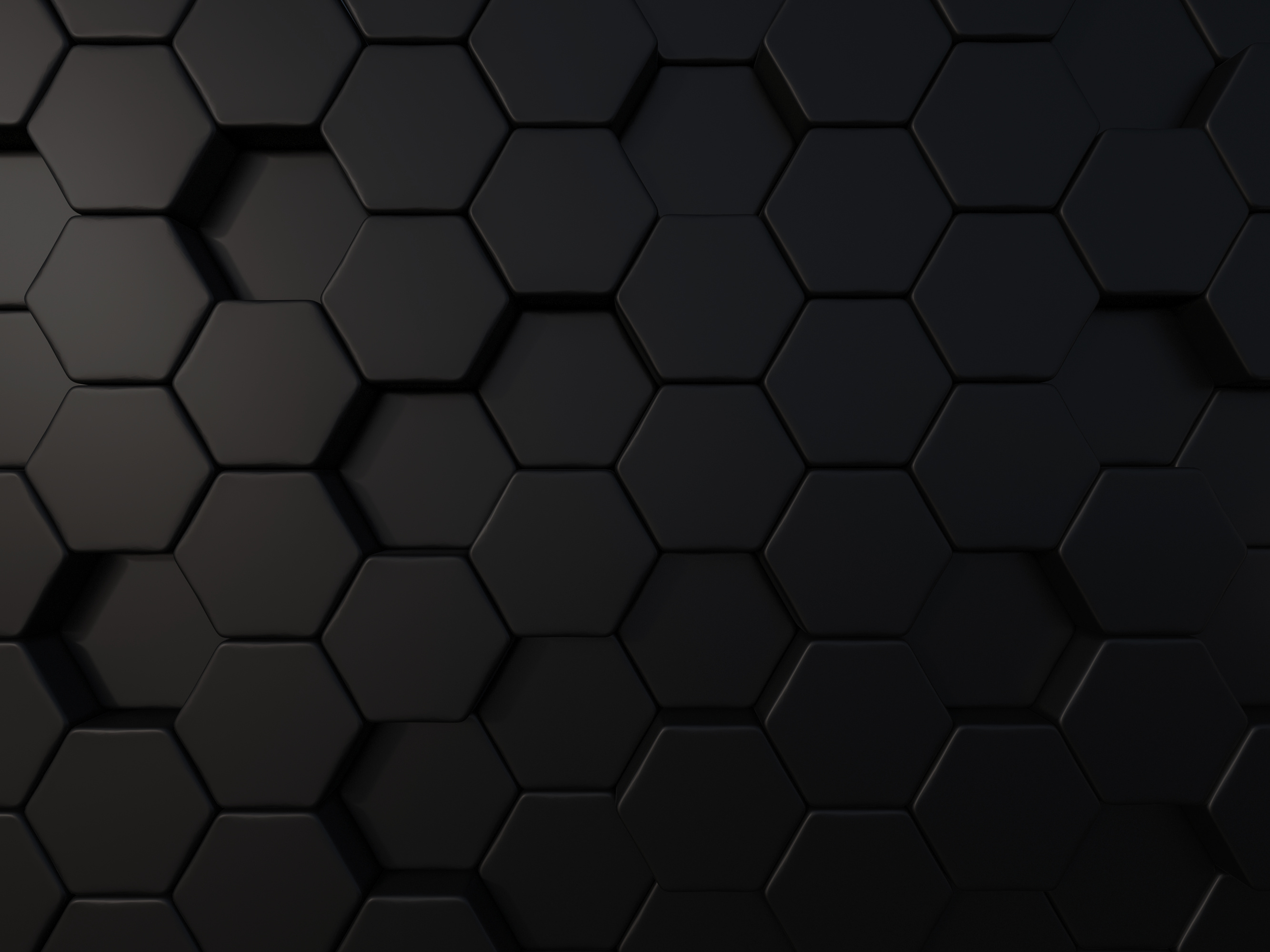 HYBRID GLOBAL LOGISTICS, LLC
RICK MACKLIN
LOREN
DWORAKOWSKI
Hybrid global logistics
BEEMAC TRUCKING WAS FOUNDED IN 1984 BY RICHARD MACKLIN. HE NOW SERVES ON THE BOARD OF DIRECTORS FOR BEEMAC INC. AND AS PART OWNER OF BEEMAC LOGISTICS.
LOREN DWORAKOWSKI SERVED AS THE PRESIDENT AND CEO OF BEEMAC INC. HE NOW SERVES AS THE CHAIRMAN OF THE BOARD FOR BEEMAC INC AND PART OWNER OF BEEMAC LOGISTICS.
MIKE 
NIGRO
CHUCK
KUZNIEWSKI
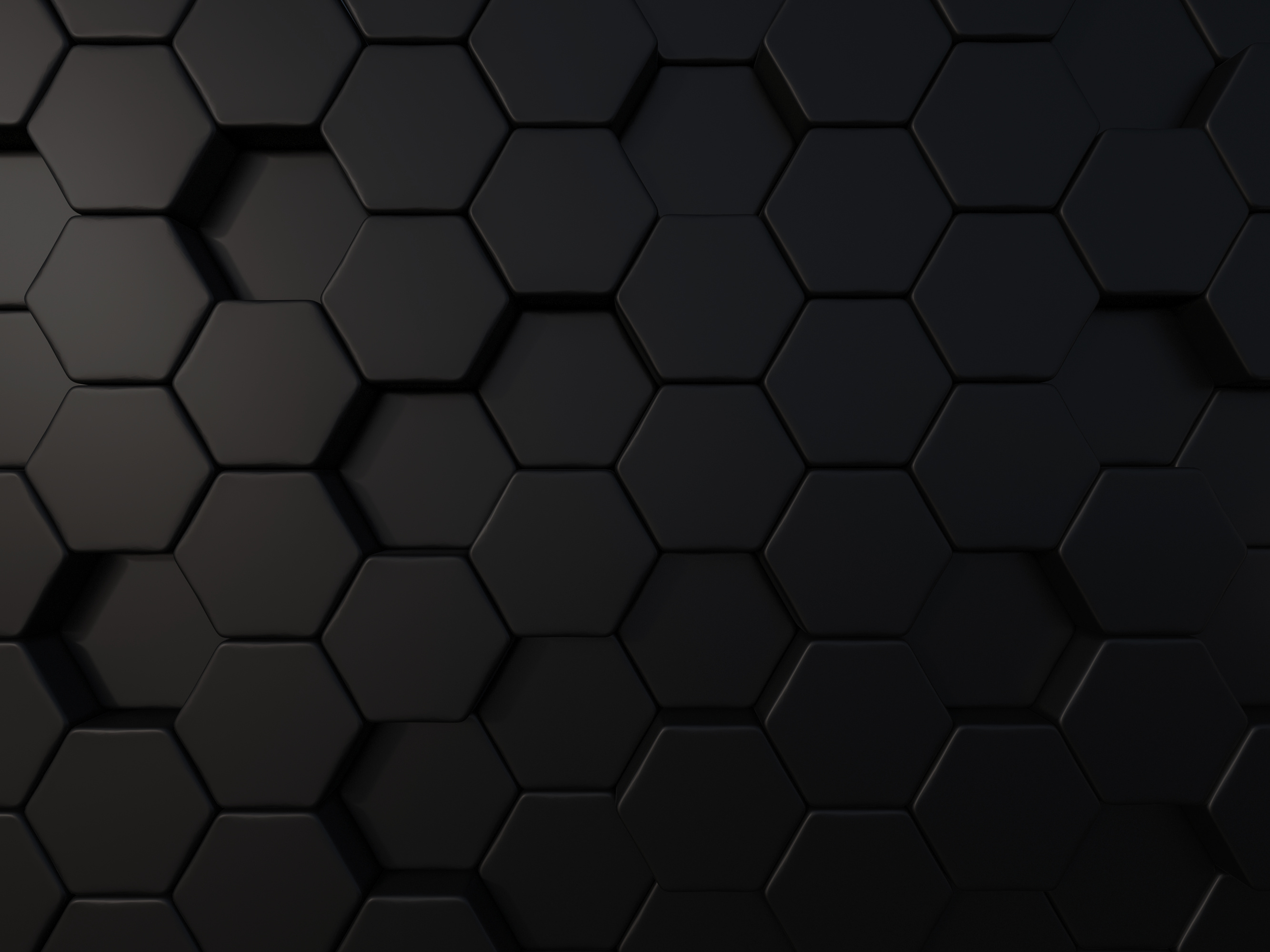 HYBRID GLOBAL LOGISTICS, LLC
MICHAEL CERAVOLO
RICH
CASOLI
SENIOR VICE PRESIDENT OF TALENT AND CULTURE
SENIOR VICE PRESIDENT OF OPERATIONS
CHIEF
COMMERCIAL OFFICER
PRESIDENT
NATALIE
HENNINGS
JON
KALCHTHALER
ALLAN
HUTCHINSON
MARSHALL
GREER
beemac logistics leadership
DIRECTOR OF CUSTOMER EXPERIENCE
SENIOR VICE PRESIDENT OF SALES
SENIOR VICE PRESIDENT OF SALES
DIRECTOR OF STRATEGIC PLANNING
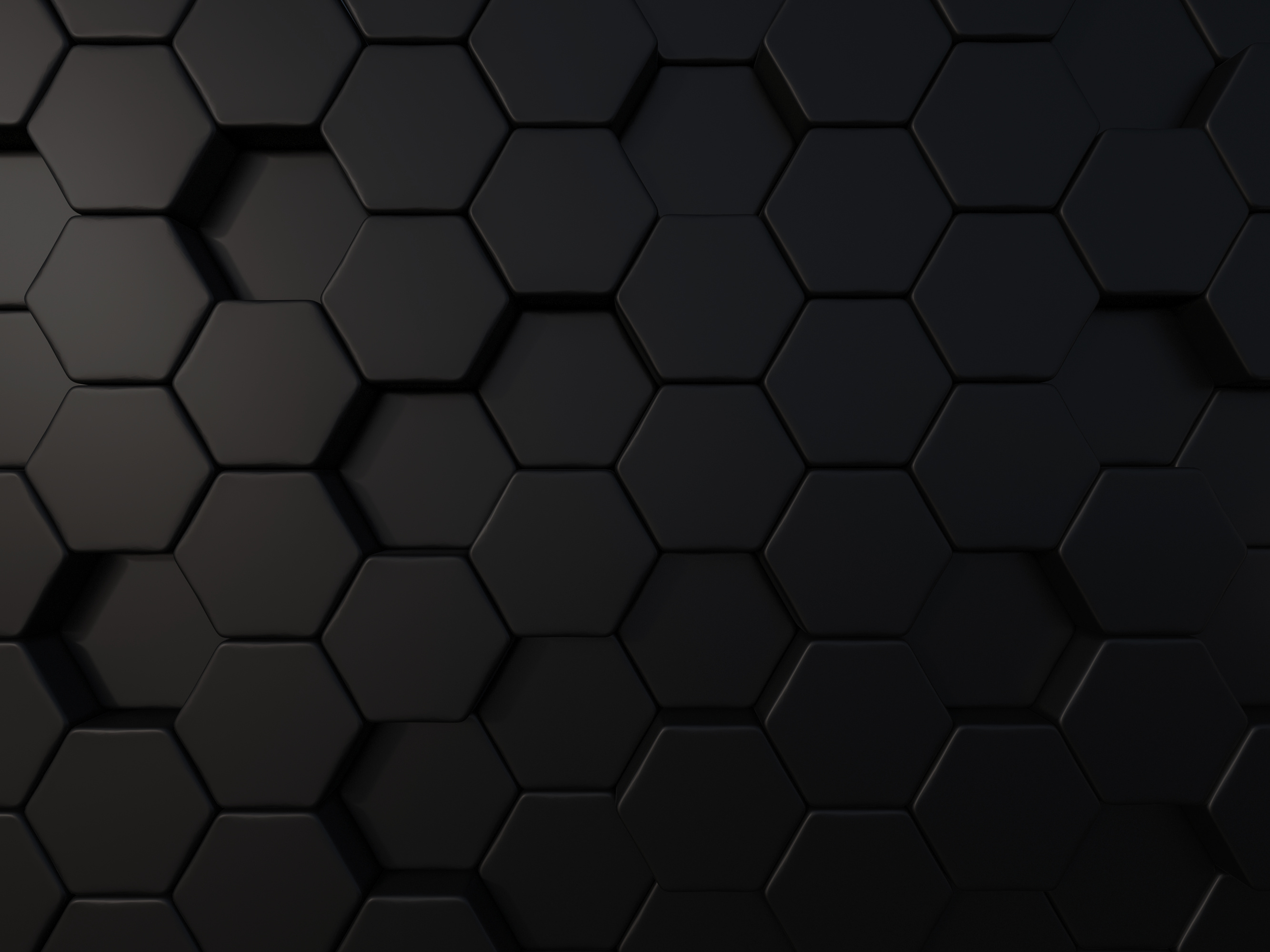 HYBRID GLOBAL LOGISTICS, LLC
our customers
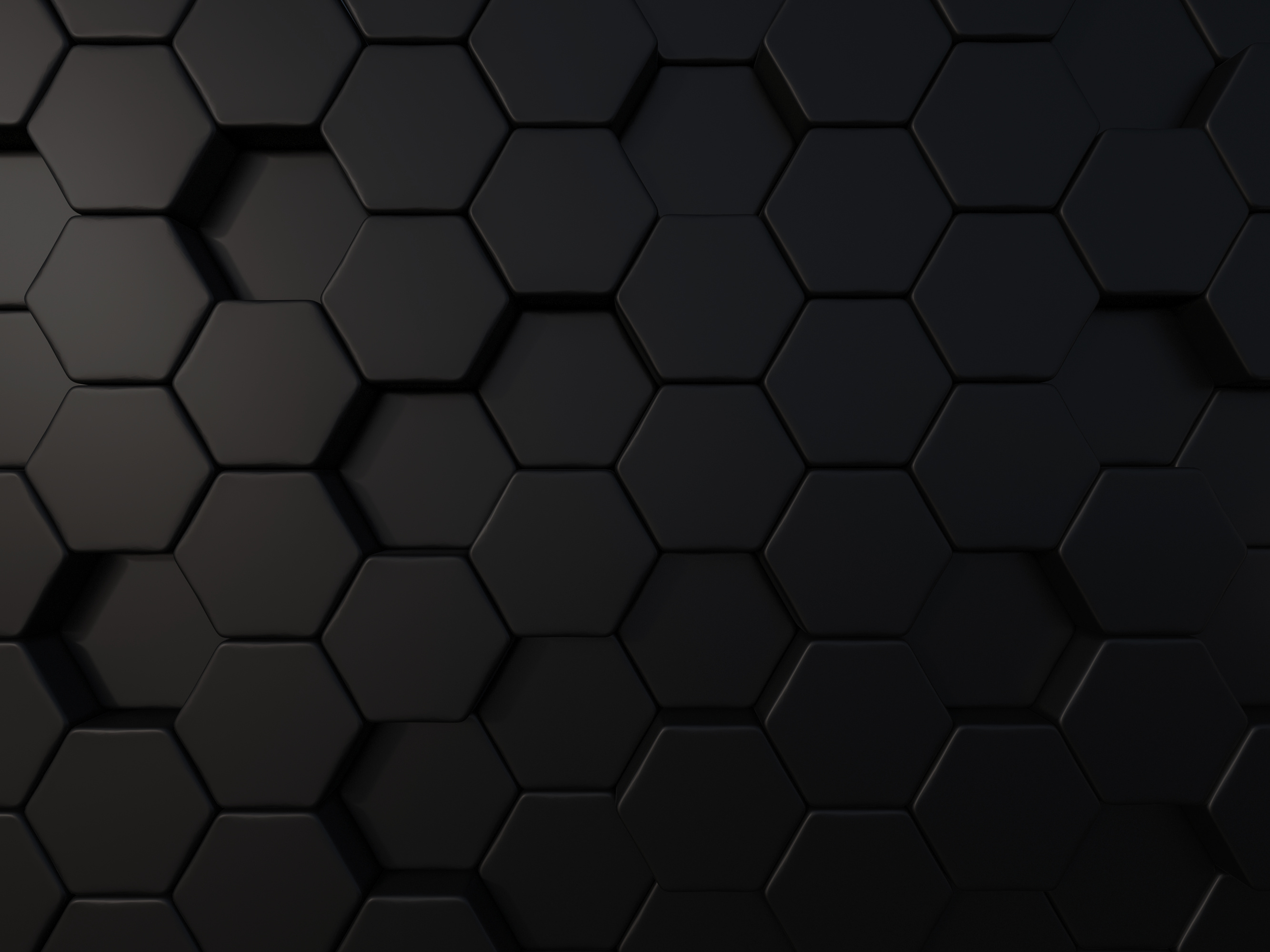 HYBRID GLOBAL LOGISTICS, LLC
logistics industry by the numbers
$5 TRILLION IN ANNUAL REVENUE (10% OF AMERICA'S GDP)

$35 BILLION IN FEDERAL, STATE AND HIGHWAY USE TAXES PER YEAR

EXPECTED TO GROW 19% IN THE NEXT 10 YEARS

$14.5 TRILLION IN VALUE OF SHIPPED GOODS PER YEAR

$39 BILLION PER DAY
$459,791 PER SECOND
Follow us on social media
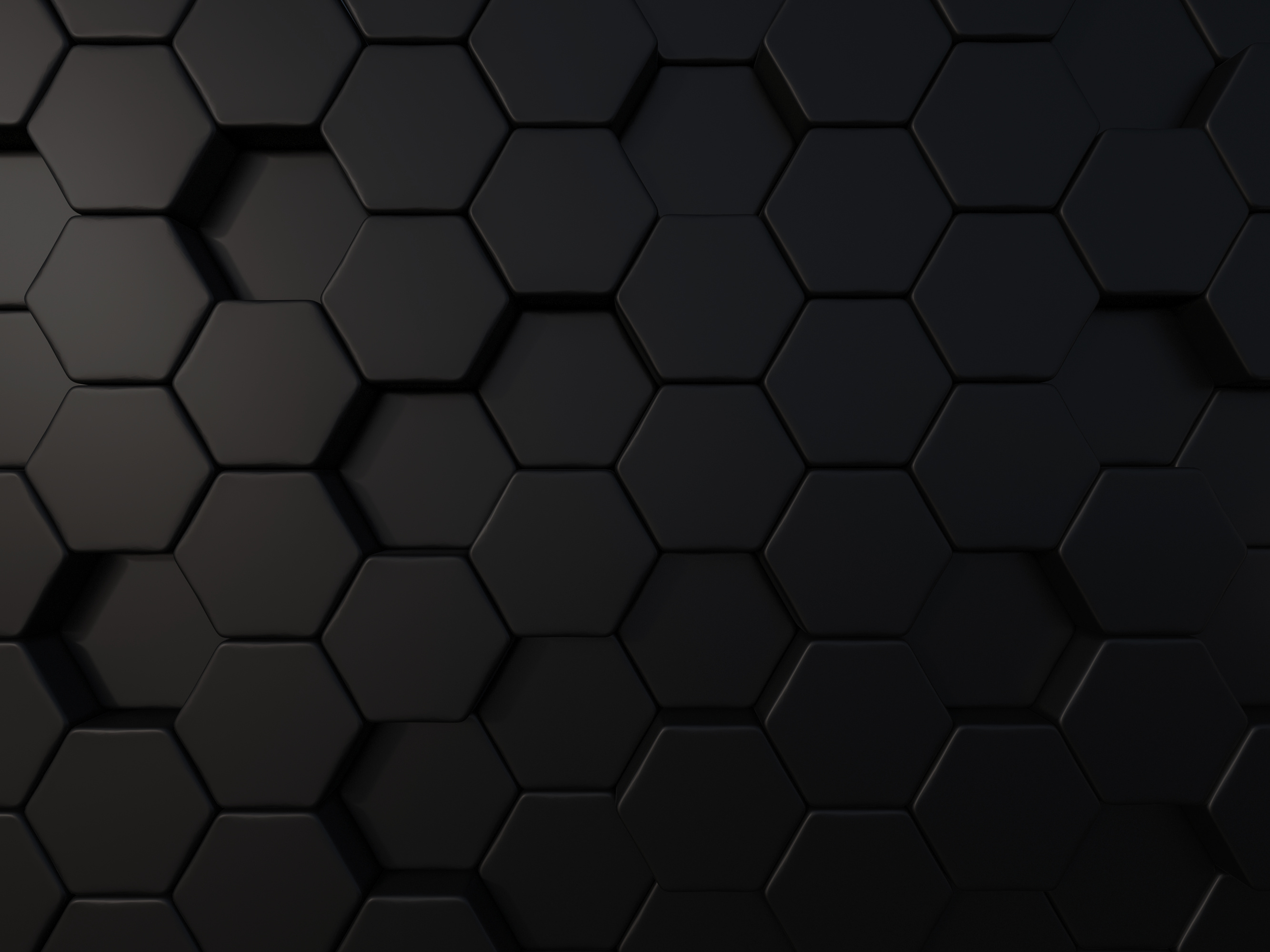 LinkedIn
Instagram
Facebook
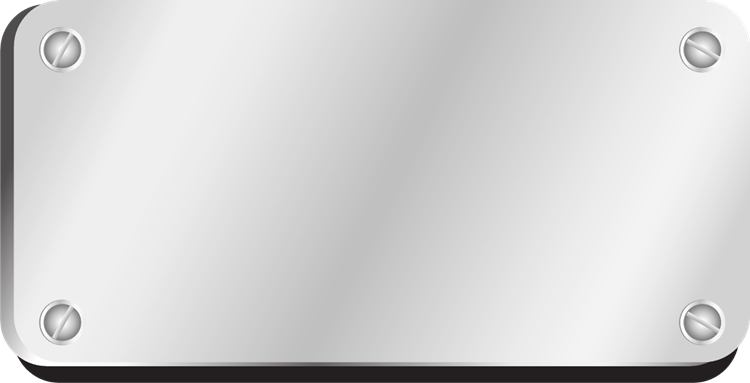 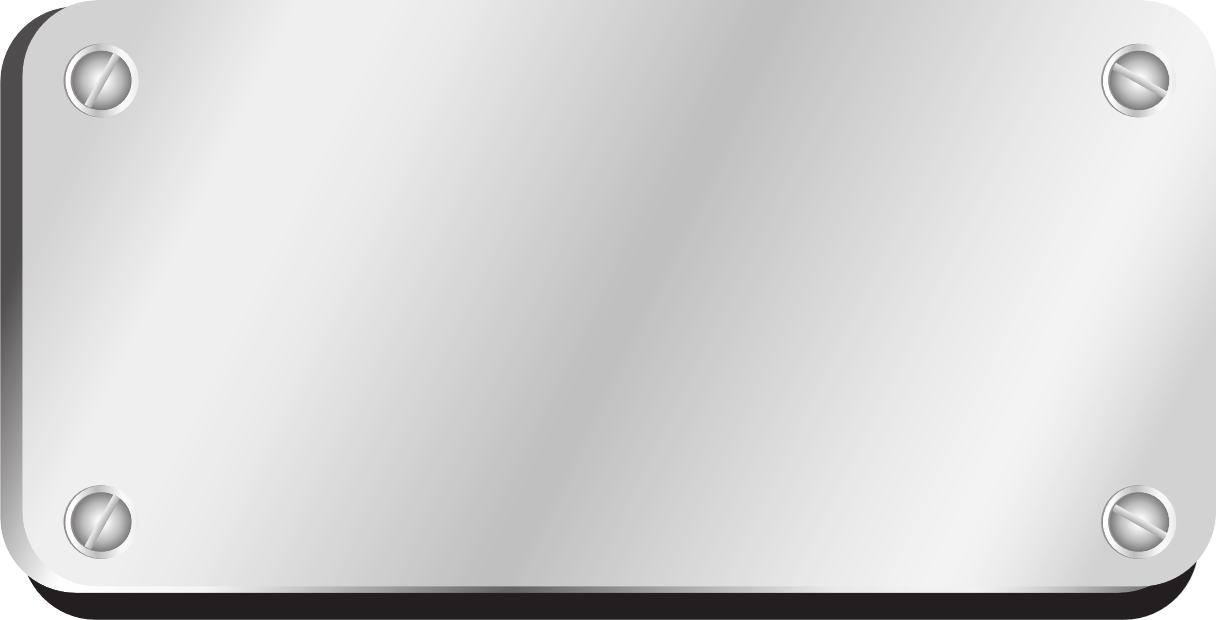 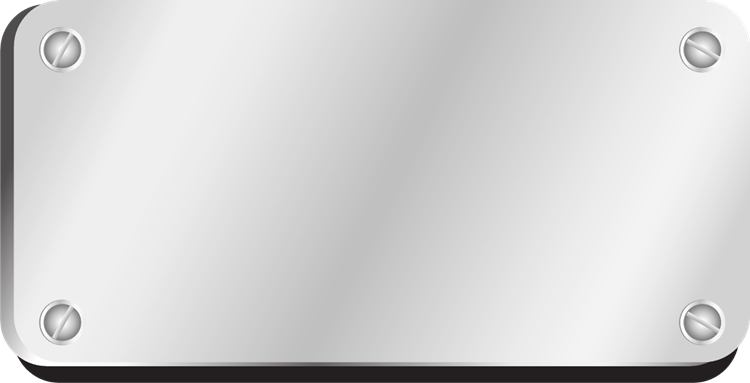 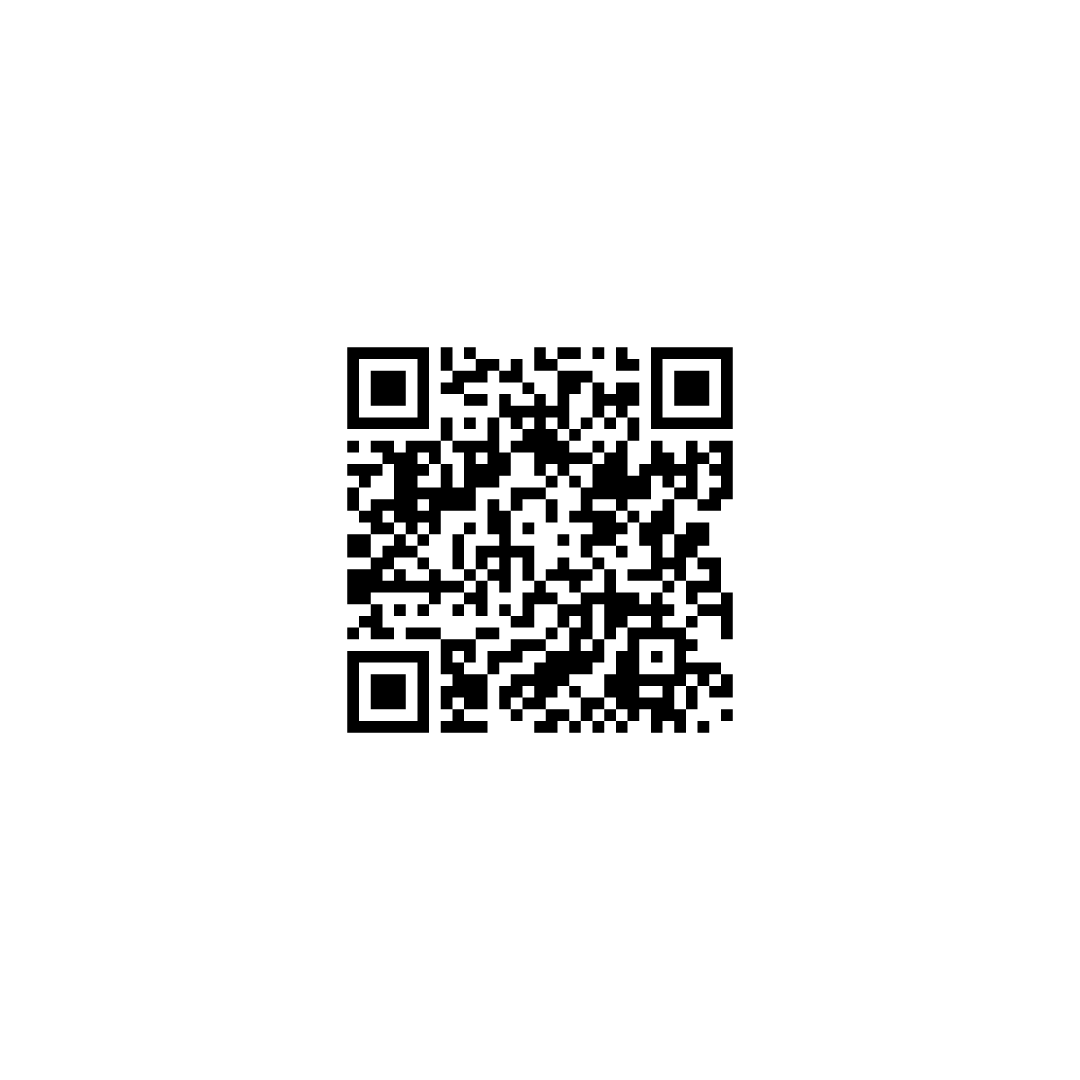 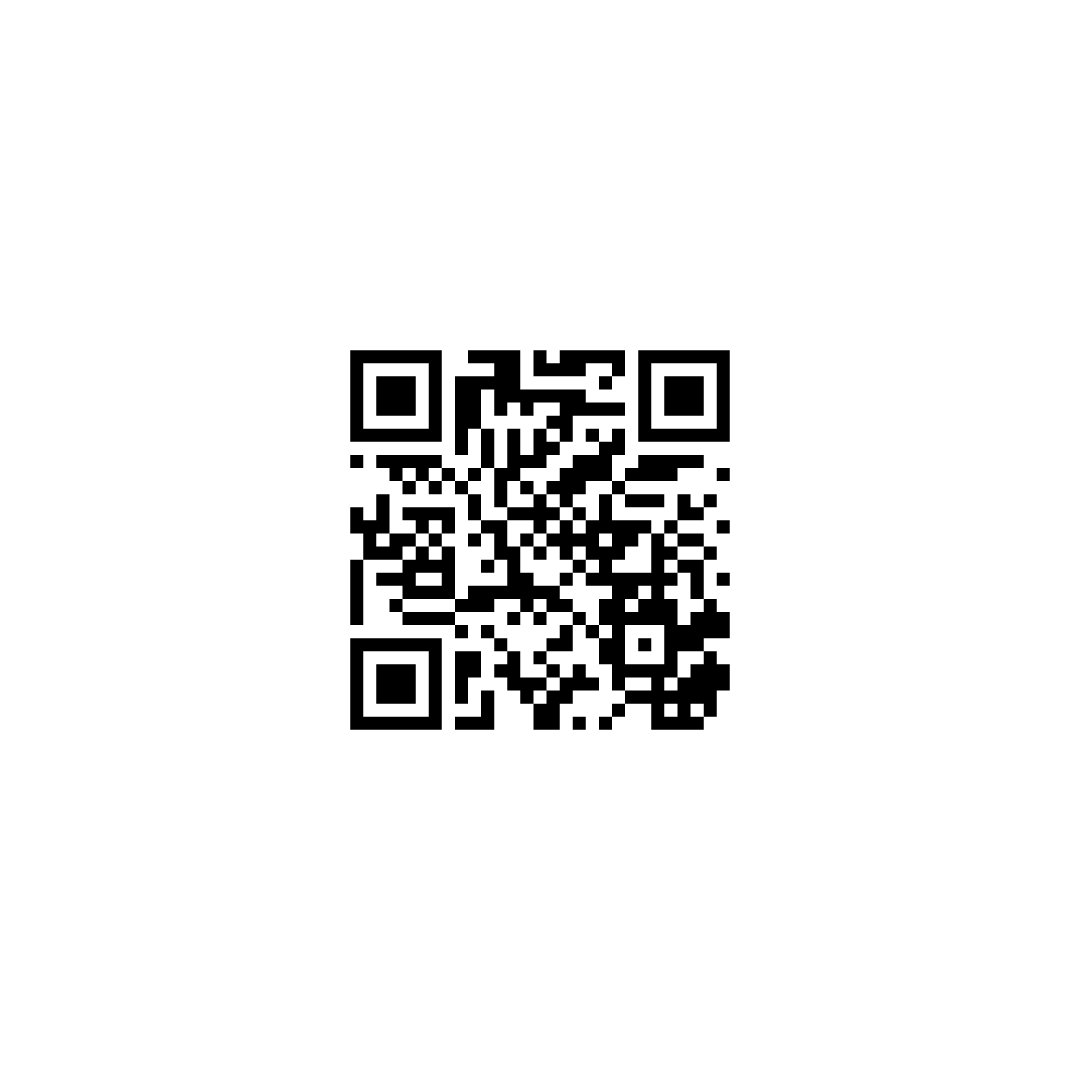 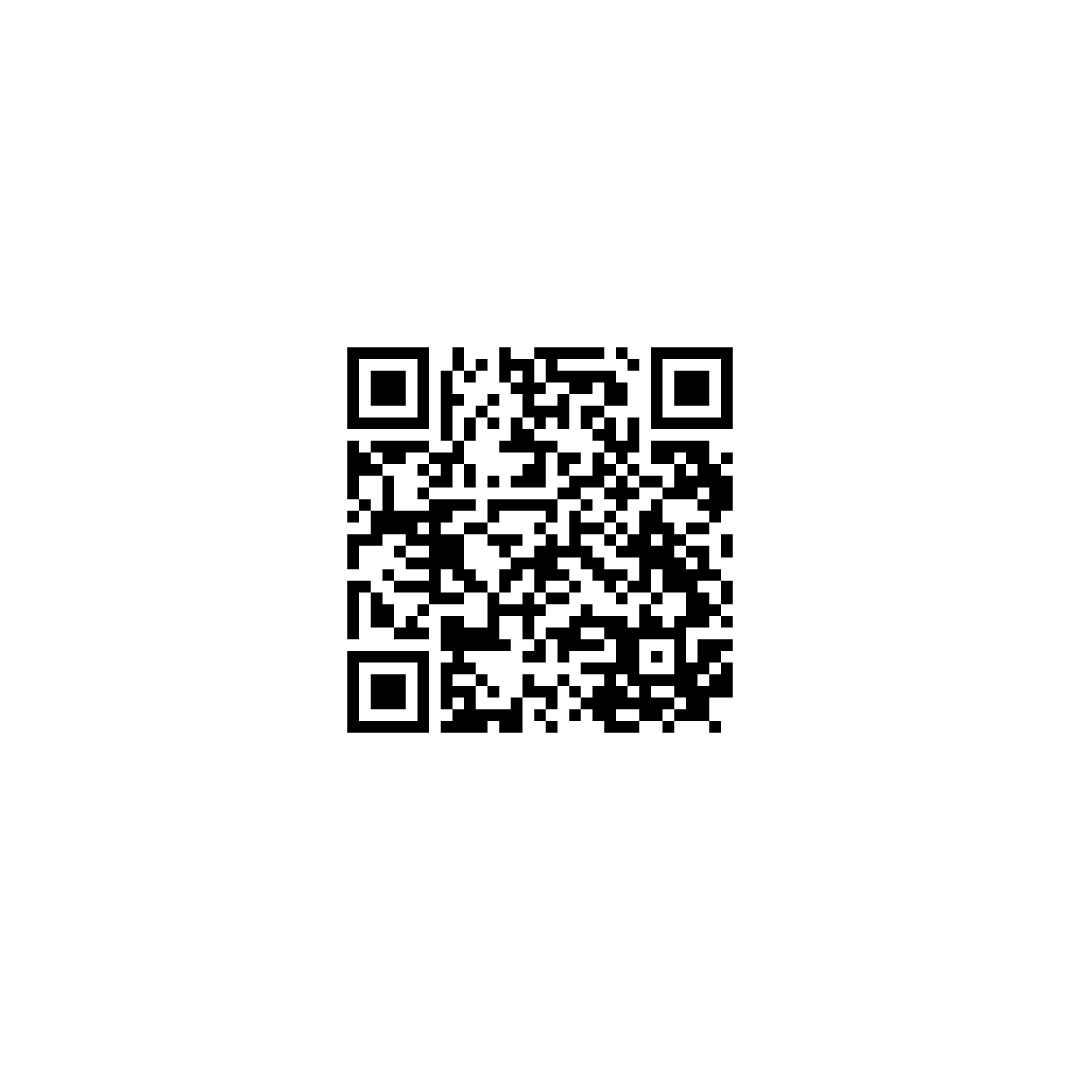 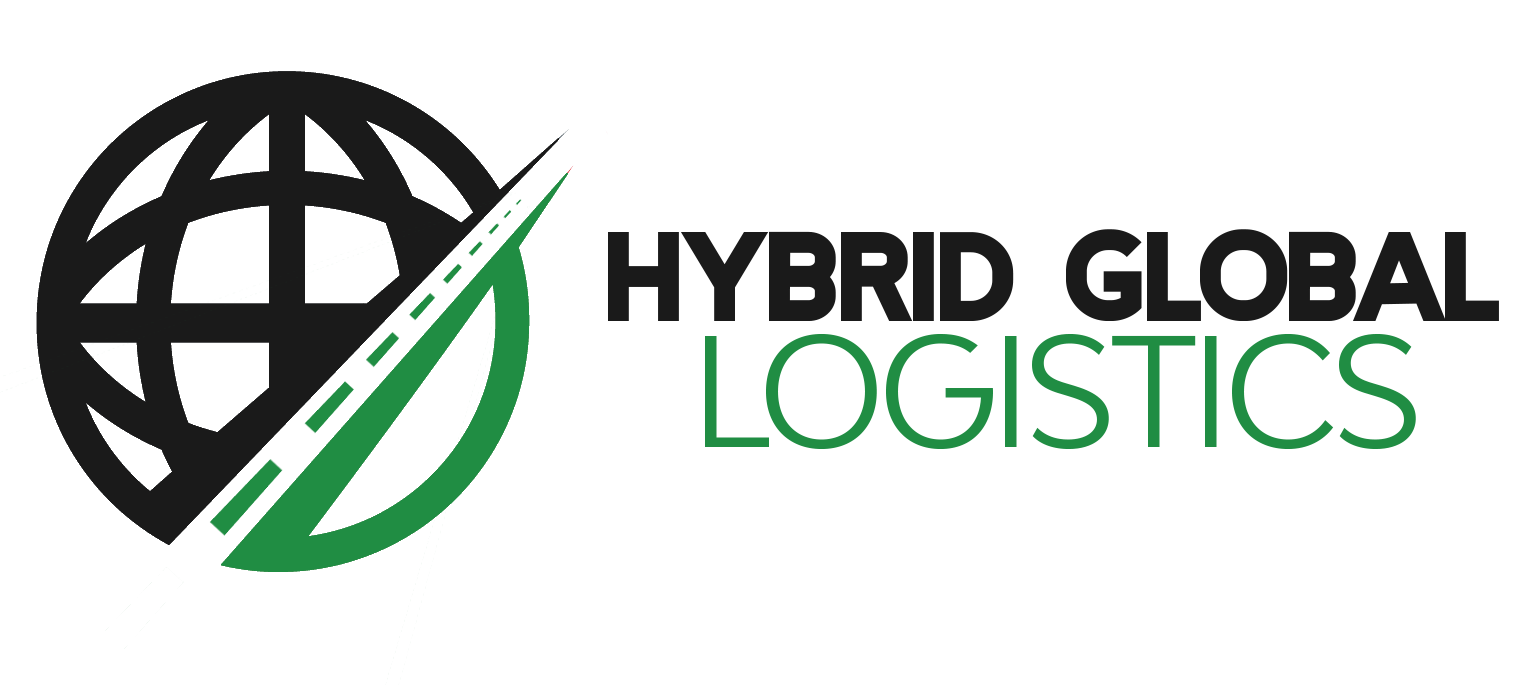 Thank

you
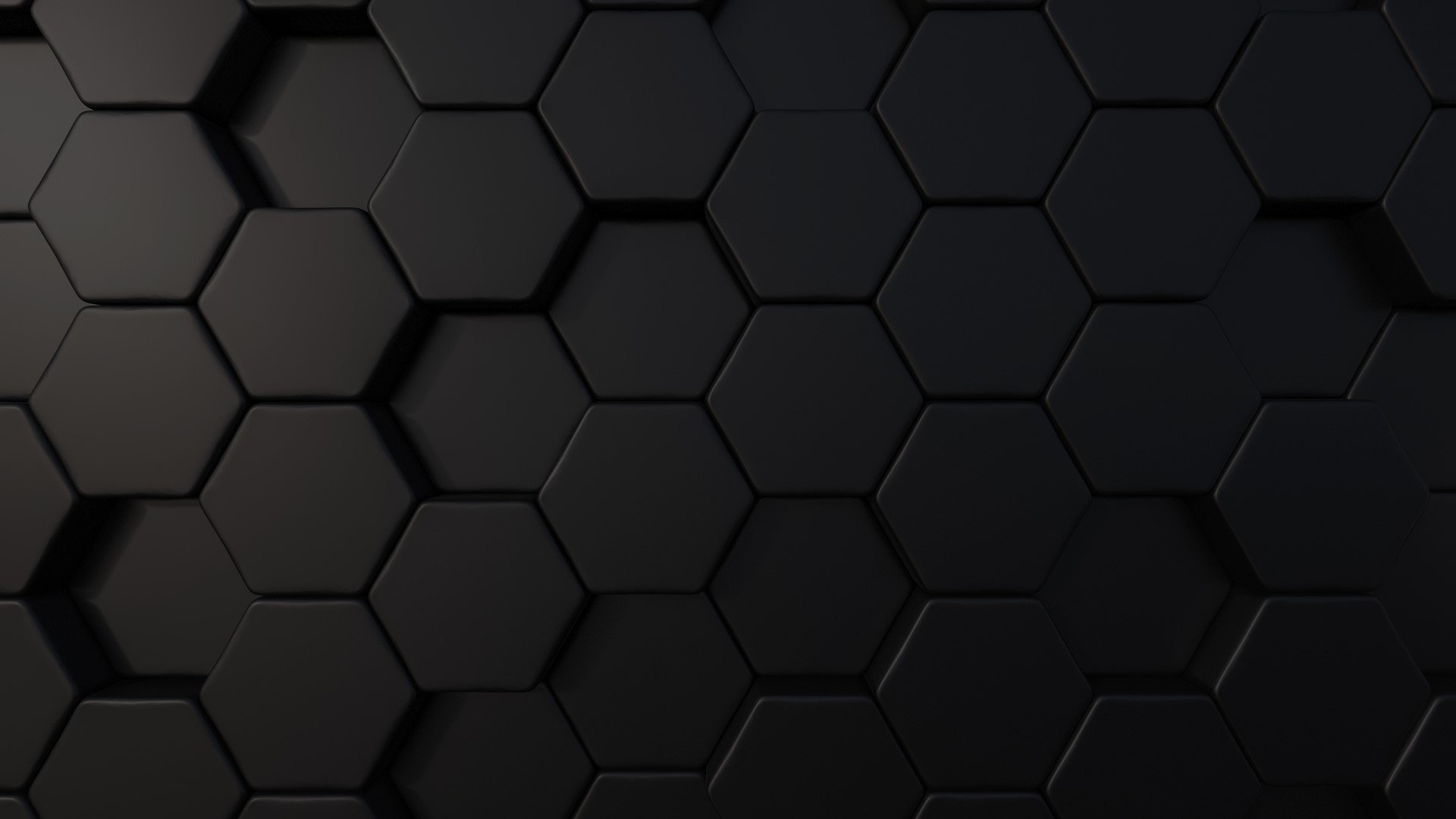 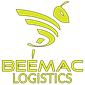